German phonics collection
long and short [e]
Artwork: Steve Clarke
Date updated: 10 / 08 / 21
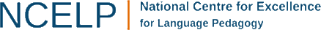 [Speaker Notes: Artwork by Steve Clarke. All additional pictures selected are available under a Creative Commons license, no attribution required.]
Phonetik
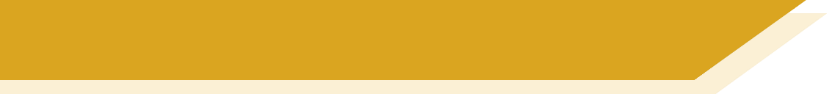 long and short [e]
Introduction

Y7 T1.1 Week 2 Slides 2-14; 35-39
e
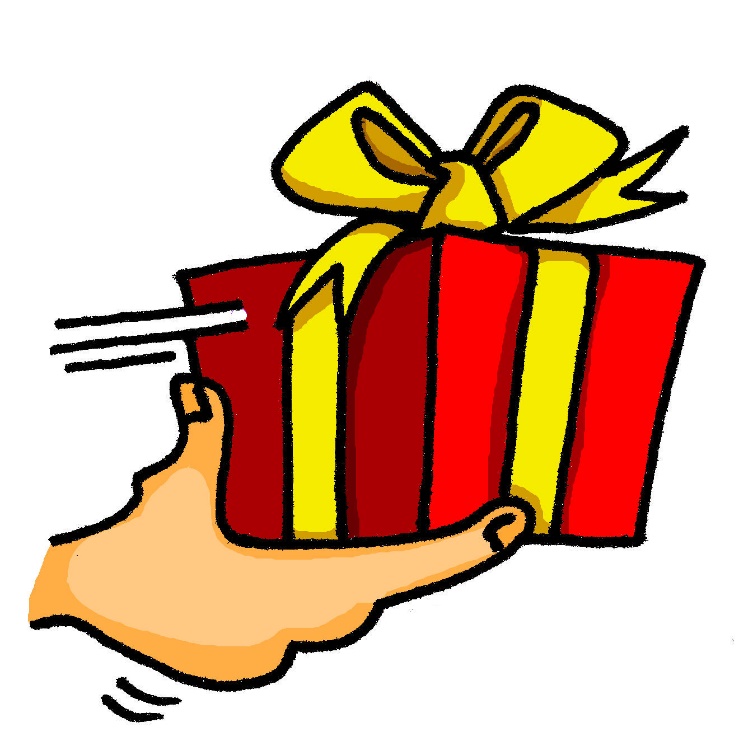 geben
[Speaker Notes: Timing: 1 minute

Aim: To introduce/consolidate [] SSC [ei]

Procedure:1. Present the letter(s) and say the [ei] sound first, on its own. Students repeat it with you.2. Bring up the word ”frei” on its own, say it, students repeat it, so that they have the opportunity to focus all of their attention on the connection between the written word and its sound.
3. A possible gesture for this would be [to stretch both arms up in the air (pointing outwards slightly to make a Y shape with your body), and smile!]
4. Roll back the animations and work through 1-3 again, but this time, dropping your voice completely to listen carefully to the students saying the [ei] sound, pronouncing ”frei” and, if using, doing the gesture.Word frequency (1 is the most frequent word in German): frei [318]Source:  Jones, R.L. & Tschirner, E. (2006). A frequency dictionary of German: core vocabulary for learners. Routledge]
e
geben
[Speaker Notes: With sound and no pictures to focus all attention on the sound-symbol correspondence.]
e
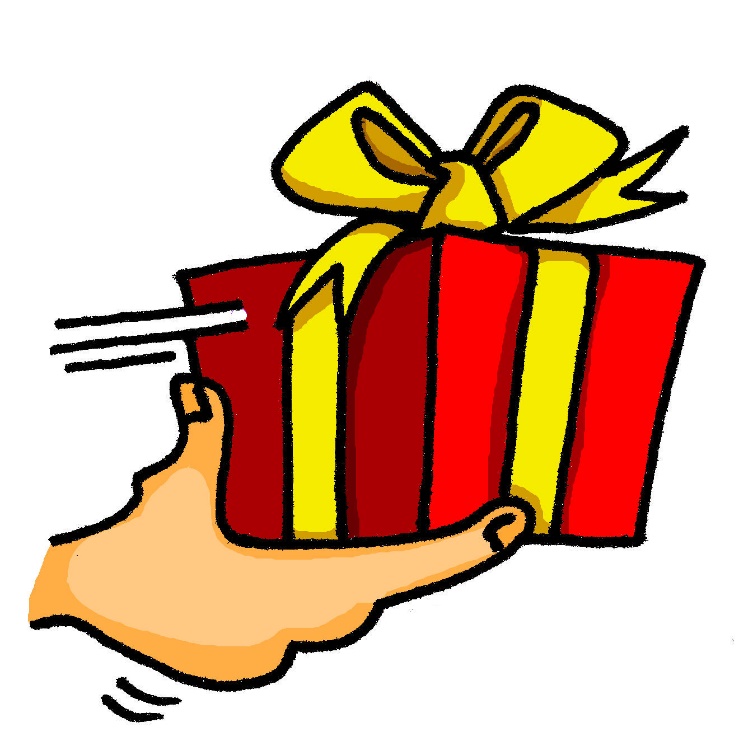 geben
[Speaker Notes: Without sound to elicit pronunciation (without first hearing the teacher). 

Teacher to elicit pronunciation by asking “Wie sagt man…”]
e
mehr
Leben
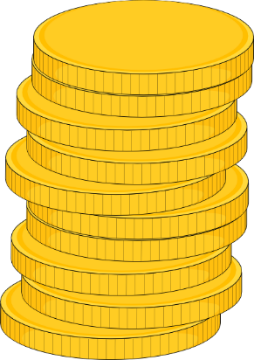 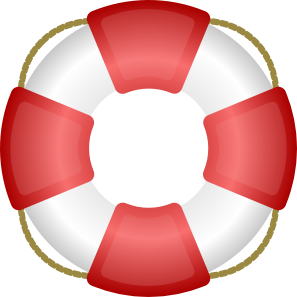 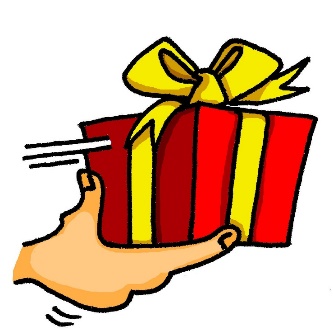 geben
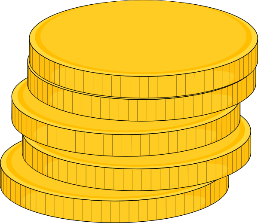 sehen
Idee
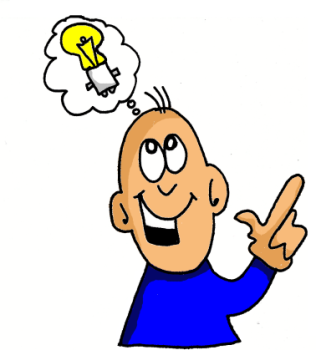 Meer
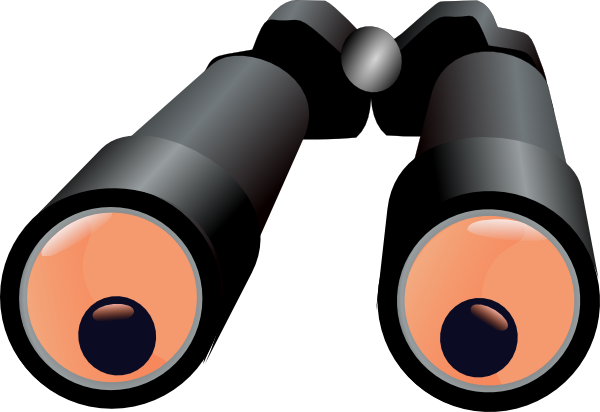 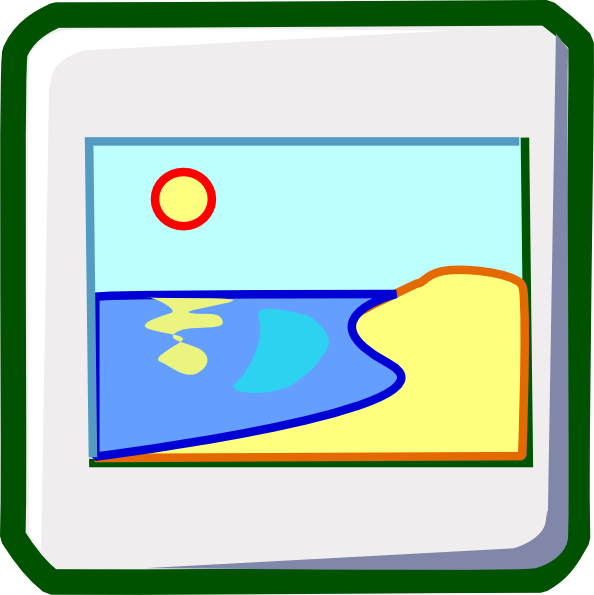 [Speaker Notes: Timing: 1 minute

Aim: To introduce/consolidate SSC [e]

Procedure:
Introduce and elicit the pronunciation of the individual SSC [e] and then the source word again ‘geben’ (with gesture, if using).
Then present and elicit the pronunciation of the five cluster words. 

The cluster words have been chosen for their high-frequency, from a range of word classes, with the SSC (where possible) positioned within a variety of syllables within the words (e.g. initial, 2nd, final etc.). Additionally, we have tried to use words that build cumulatively on previously taught SSCs (see the Phonics Teaching Sequence document) and do not include new SSCs. Where new SSCs are used, they are often consonants which have a similar symbol-sound correspondence in English.
Word frequency (1 is the most frequent word in German): geben [57]; mehr [58] Leben [220]; sehen [81]; Meer [977]; Idee [641].
Source:  Jones, R.L. & Tschirner, E. (2006). A frequency dictionary of German: core vocabulary for learners. Routledge]
e
mehr
Leben
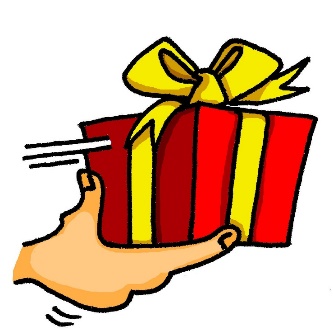 geben
sehen
Idee
Meer
[Speaker Notes: With sound and no pictures to focus all attention on the sound-symbol correspondence.]
e
mehr
Leben
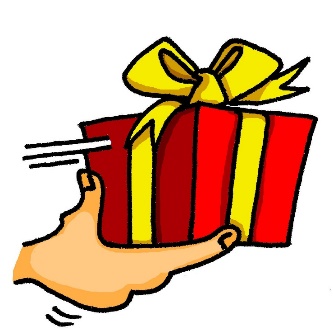 geben
sehen
Idee
Meer
[Speaker Notes: Without sound to elicit pronunciation (without first hearing the teacher). 

Teacher to elicit pronunciation by asking “Wie sagt man…”]
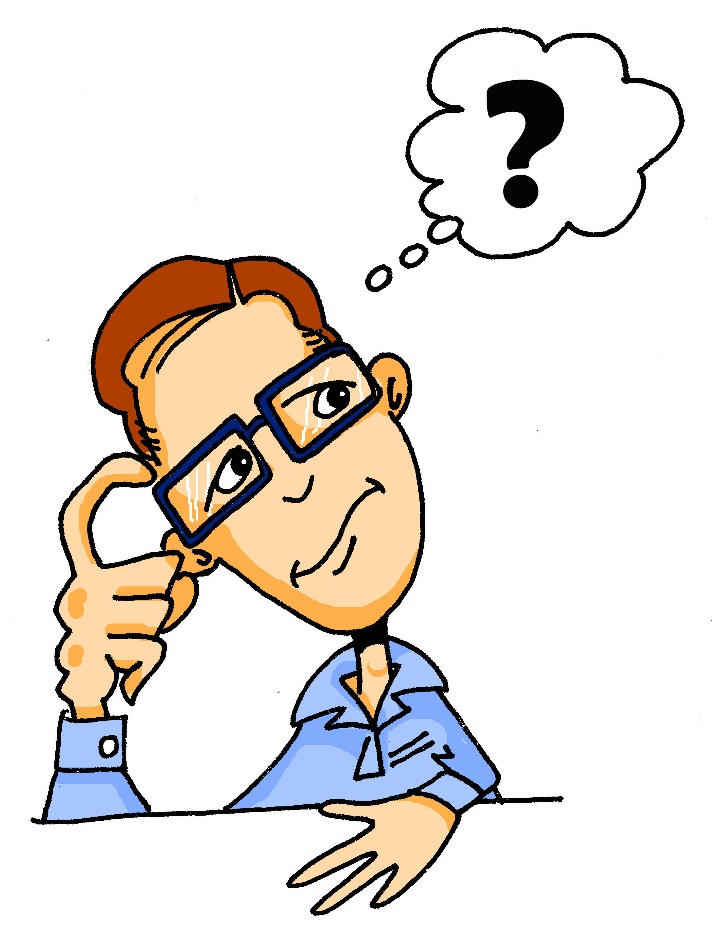 e
denken
[Speaker Notes: Timing: 1 minute

Aim: To introduce/consolidate SSC [e]

Procedure:1. Present the letter(s) and say the [e] sound first, on its own. Students repeat it with you.2. Bring up the word ”denken” on its own, say it, students repeat it, so that they have the opportunity to focus all of their attention on the connection between the written word and its sound.
3. A possible gesture for this would be to put your index finger to your temple and look thoughtful!
4. Roll back the animations and work through 1-3 again, but this time, dropping your voice completely to listen carefully to the students saying the [e] sound, pronouncing ”denken” and, if using, doing the gesture.Word frequency (1 is the most frequent word in German): denken [124]Source:  Jones, R.L. & Tschirner, E. (2006). A frequency dictionary of German: core vocabulary for learners. Routledge]
e
denken
[Speaker Notes: With sound and no pictures to focus all attention on the sound-symbol correspondence.]
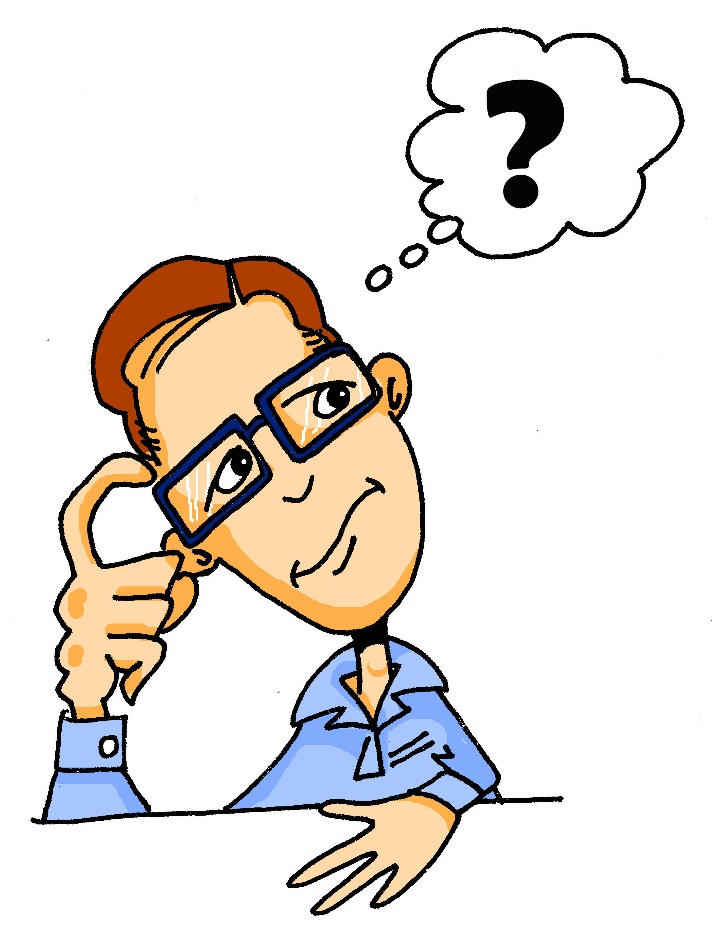 e
denken
[Speaker Notes: Without sound to elicit pronunciation (without first hearing the teacher). 

Teacher to elicit pronunciation by asking “Wie sagt man…”]
e
besser
Ende
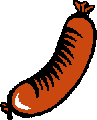 denken
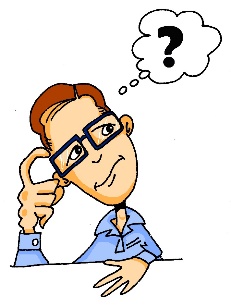 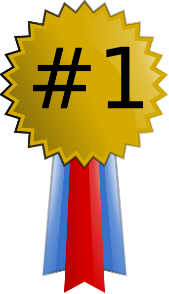 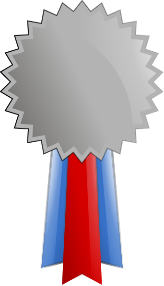 eng
helfen
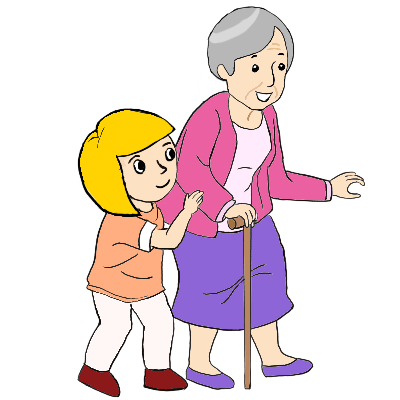 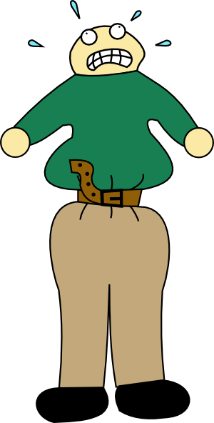 Bett
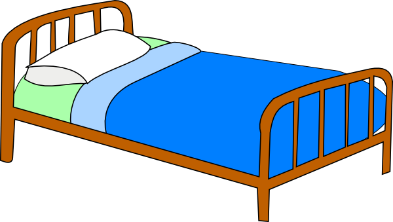 [Speaker Notes: Timing: 2 minutes

Aim: To introduce/consolidate SSC [e]

Procedure:
Introduce and elicit the pronunciation of the individual SSC [e] and then the source word again ‘denken’ (with gesture, if using).
Then present and elicit the pronunciation of the five cluster words. 

The cluster words have been chosen for their high-frequency, from a range of word classes, with the SSC (where possible) positioned within a variety of syllables within the words (e.g. initial, 2nd, final etc.). Additionally, we have tried to use words that build cumulatively on previously taught SSCs (see the Phonics Teaching Sequence document) and do not include new SSCs. Where new SSCs are used, they are often consonants which have a similar symbol-sound correspondence in English.
Word frequency (1 is the most frequent word in German): denken [124]; besser [231] Ende [204]; helfen [406]; Bett [654]; eng [591].
Source:  Jones, R.L. & Tschirner, E. (2006). A frequency dictionary of German: core vocabulary for learners. Routledge]
e
besser
Ende
denken
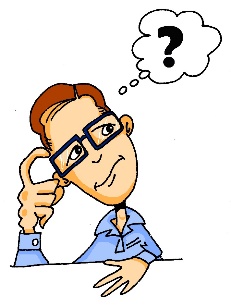 eng
helfen
Bett
[Speaker Notes: With sound and no pictures to focus all attention on the sound-symbol correspondence.]
e
besser
Ende
denken
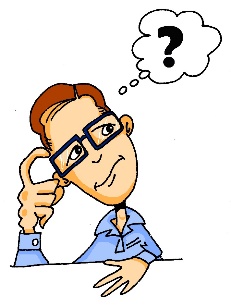 eng
helfen
Bett
[Speaker Notes: Without sound to elicit pronunciation (without first hearing the teacher). 

Teacher to elicit pronunciation by asking “Wie sagt man…”]
hören
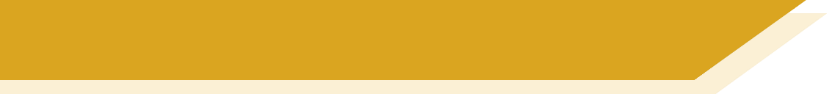 Phonetik
Lang oder kurz?
1
Leben
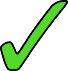 2
Bett
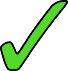 3
besser
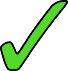 4
Ende
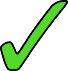 [Speaker Notes: Timing: 4 minutesAim: To provide practice in distinguishing between lond and short vowel ‘e’ soundsProcedure:1. Click on the audio buttons to play words.
2. Students listen and tick the appropriate column, according to wheter the vowel sound is short or long.
3. Click to animate the answers.

Transcript:
Leben
Bett
besser
Ende
Word frequency (1 is the most frequent word in German): Leben [220]; besser [231] Ende [204]; Bett [654]Source:  Jones, R.L. & Tschirner, E. (2006). A frequency dictionary of German: core vocabulary for learners. Routledge]
e
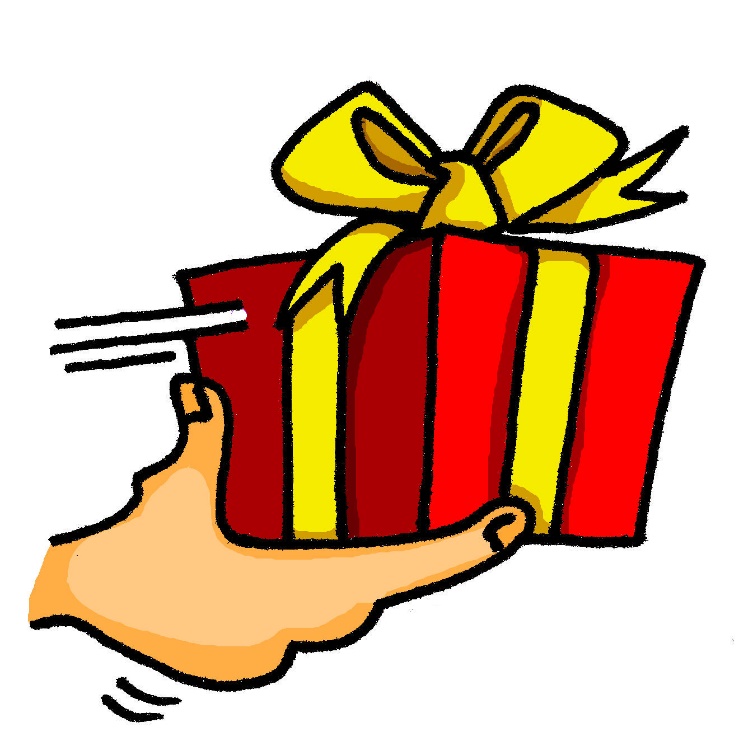 geben
[Speaker Notes: Without sound to elicit pronunciation (without first hearing the teacher). 

Teacher to elicit pronunciation by asking “Wie sagt man…”]
e
mehr
Leben
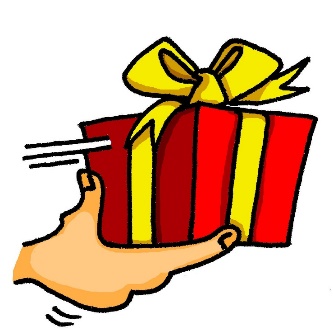 geben
sehen
Idee
Meer
[Speaker Notes: Without sound to elicit pronunciation (without first hearing the teacher). 

Teacher to elicit pronunciation by asking “Wie sagt man…”]
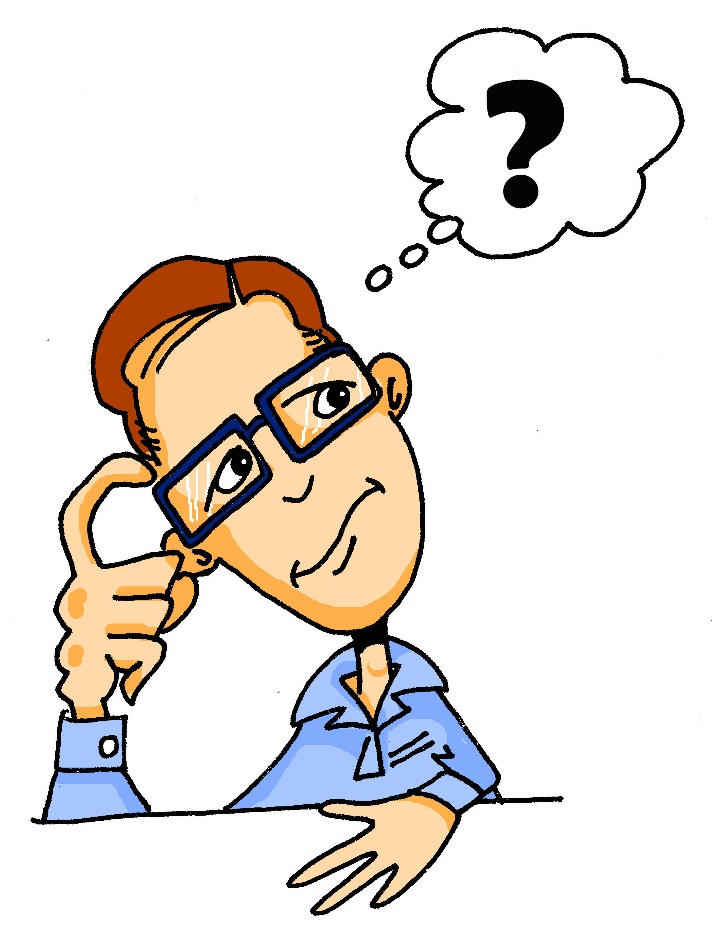 e
denken
[Speaker Notes: Without sound to elicit pronunciation (without first hearing the teacher). 

Teacher to elicit pronunciation by asking “Wie sagt man…”]
e
besser
Ende
denken
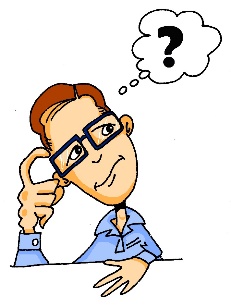 eng
helfen
Bett
[Speaker Notes: Without sound to elicit pronunciation (without first hearing the teacher). 

Teacher to elicit pronunciation by asking “Wie sagt man…”]
hören
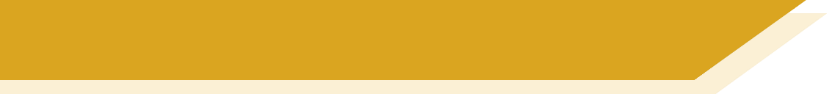 Phonetik
Lang oder kurz?
1
Idee
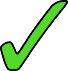 A


E
eng
2
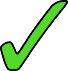 3
Paar
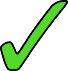 danke
4
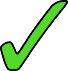 Gast
5
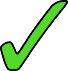 sehen
6
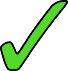 [Speaker Notes: Timing: 5 minutesAim: To provide practice in distinguishing between lond and short vowel ‘e’ and ‘a’ soundsProcedure:1. Click on the audio buttons to play words.
2. Students listen and tick the appropriate column, according to wheter the vowel sound is short or long.
3. Click to animate the answers.

Transcript:
Idee
eng
Paar
danke
Gast
sehen

Word frequency (1 is the most frequent word in German): Leben [220]; besser [231] Ende [204]; Bett [654]Source:  Jones, R.L. & Tschirner, E. (2006). A frequency dictionary of German: core vocabulary for learners. Routledge]
Phonetik
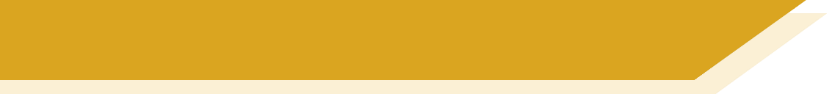 long and short [e]
Consolidation [1]

Y7 T1.1. Week 6 Slides 38-41; 45-46
hören / sprechen
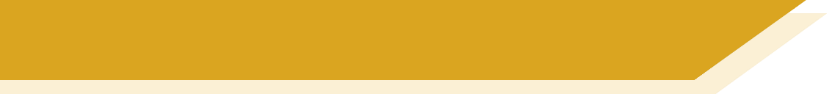 Phonetik
sagen
geben
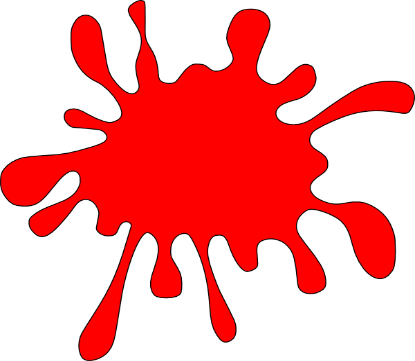 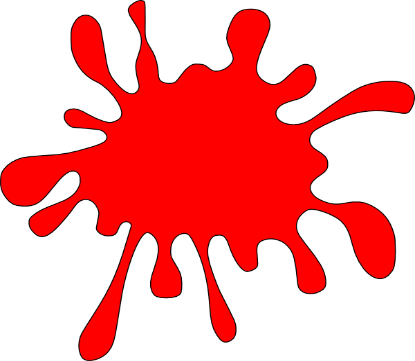 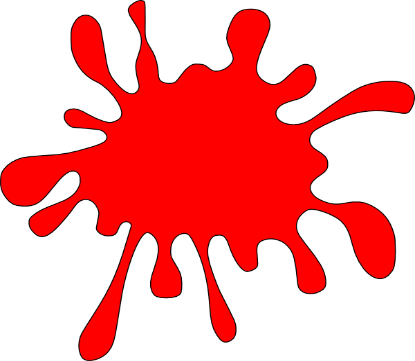 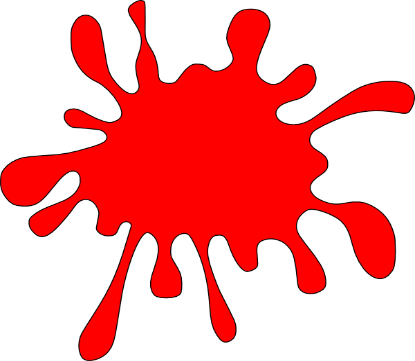 Welt
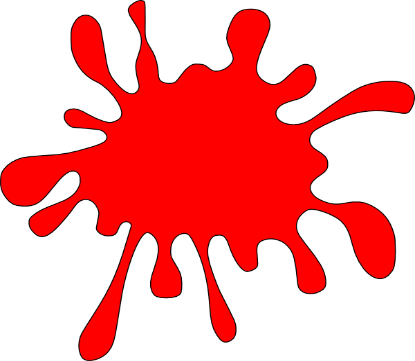 Zug
frei
kalt
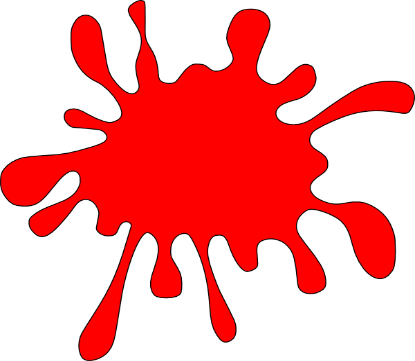 denken
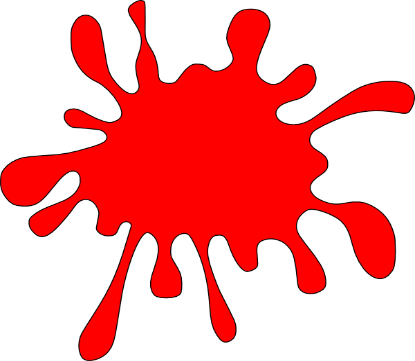 [Speaker Notes: Timing: 3 minutesAim: To revise all the SSCs introduced so far: long and short a, long and short e, ei, W, Z.
Procedure:1. Click on the word to play the audio. Repeat if necessary. 
2. Students write the whole word in full in their exercise books.
3. The next slide allows removal of the ‘blots’ to reveal the missing SSCs.]
hören / sprechen
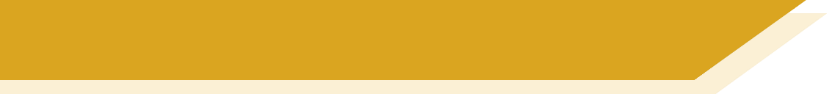 Phonetik
sagen
geben
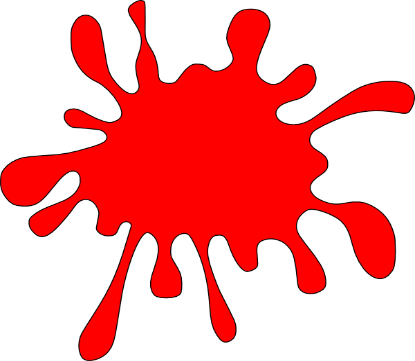 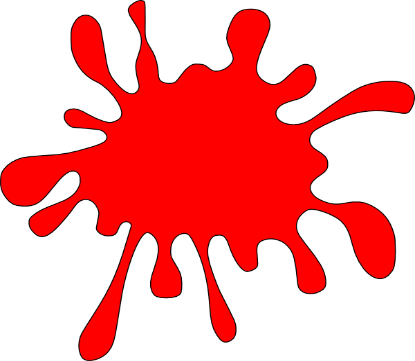 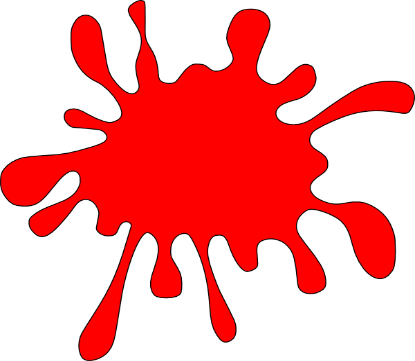 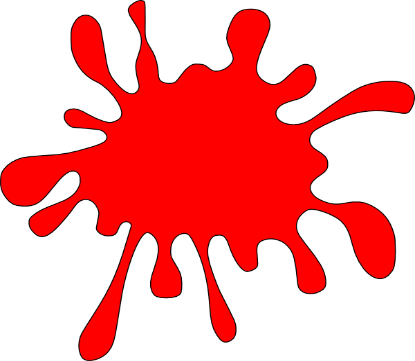 Welt
Zug
frei
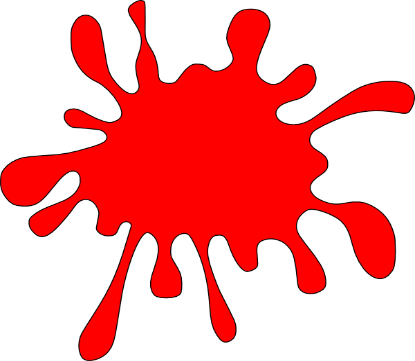 kalt
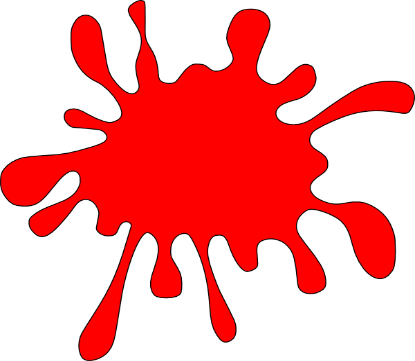 denken
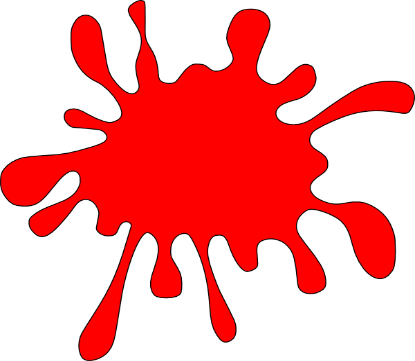 [Speaker Notes: Timing: 1 minuteAim: To reveal the answers to the activity.Procedure:1. Click on the ‘blots to remove them individually and reveal the missing SSCs.]
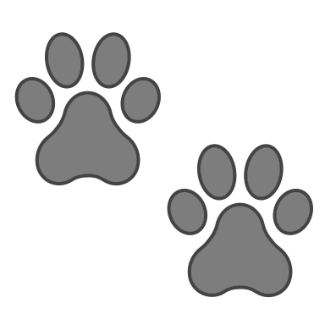 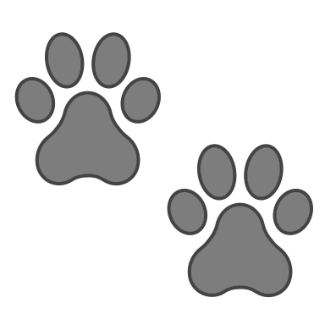 zehn
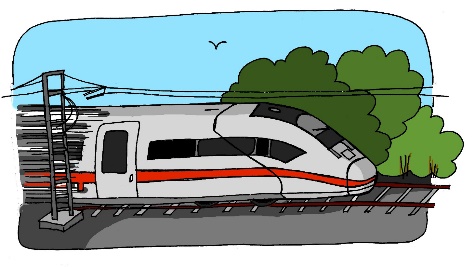 Phonetik
A
D
antworten
H
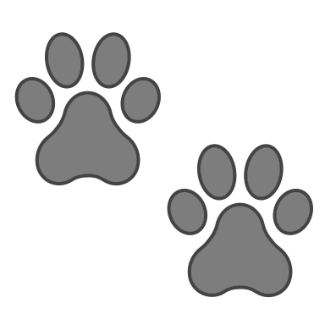 Zug
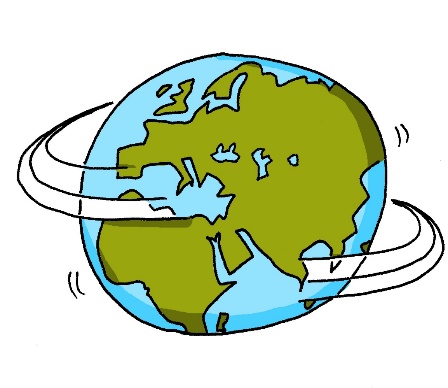 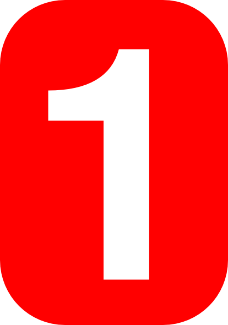 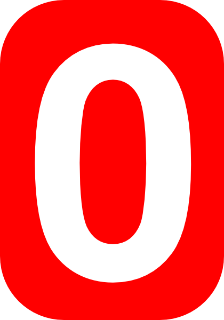 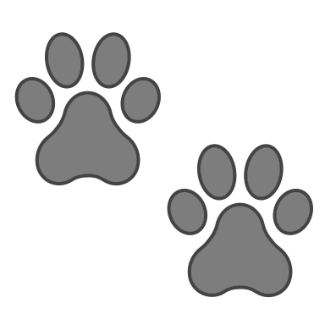 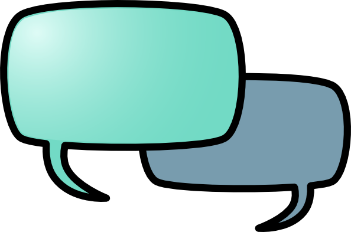 C
klein
E
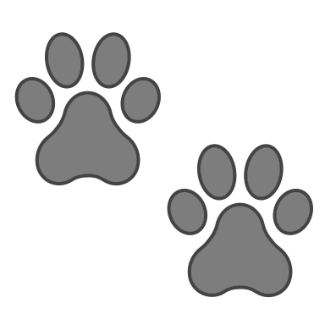 Welt
allein
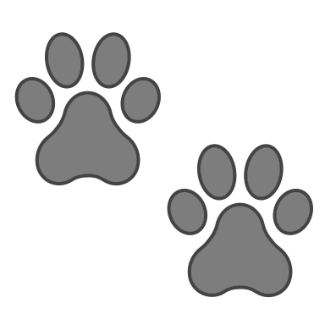 Wasser
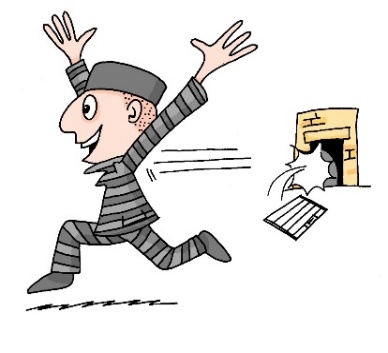 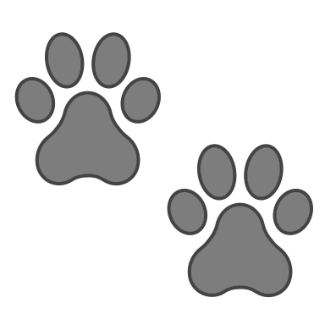 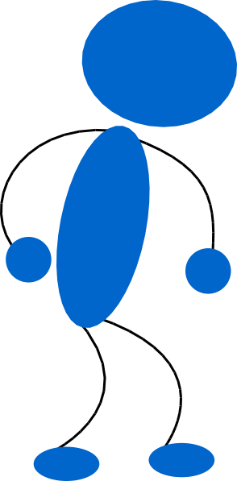 I
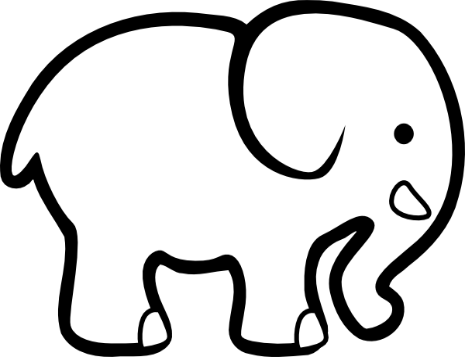 F
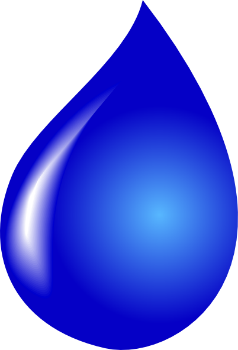 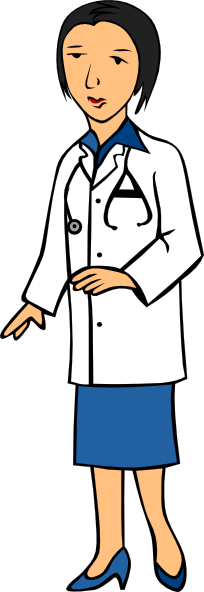 G
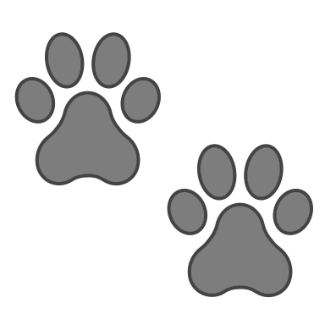 frei
B
[alone]
Arzt
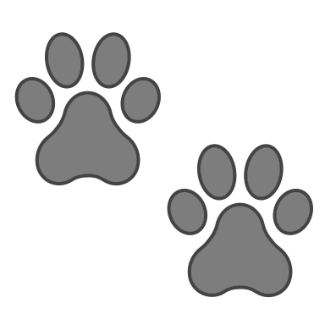 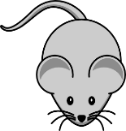 [Speaker Notes: Timing: 5 minutesAim: To consolidate SSC knowledge

Ask students to write down which pictures go together (based on the obscured SSC).
The teacher can remind them of the source words they have just seen.
Clicking on the pictures will play the word if the students need an extra prompt.
Clicking on the paw prints will remove them.]
Arzt
lesen / sprechen
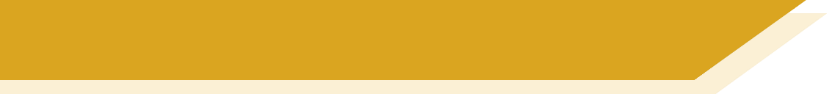 Phonetik
60
antworten
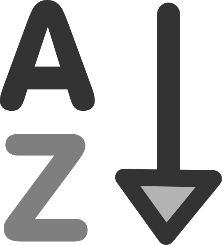 zehn
Zug
allein
Sekunden
Welt
frei
klein
Wasser
0
LOS!
[Speaker Notes: Timing: 2 minutes (one minute per attempt)Aim: To consolidate SSC knowledgeProcedure:1. Pupils read out the words but in alphabetical order. They keep going for one minute.
2. Teacher can circulate to listen into their SSC knowledge.

Word frequency (1 is the most frequent word in German):  der Arzt [614] allein [258]Source:  Jones, R.L. & Tschirner, E. (2006). A frequency dictionary of German: core vocabulary for learners. Routledge]
hören / schreiben
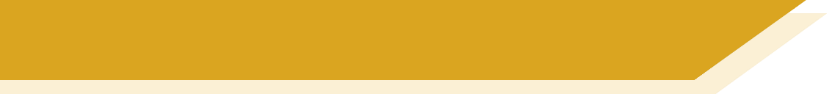 Phonetik
1
ei
Der Mann sit_t all__n. 
z
2
a
e
Der Arzt d_nkt ’W_s?!’
3
ei
i
Der Gast hat __n Z_mmer.
4
Der Freund ge_ innt __n B_tt.
e
ei
w
5
a
ei
Die Frau h_t __nen G_st.
a
6
a
Der Lehrer s_gt ‘Hurr_’. 
a
[Speaker Notes: Timing: 5 minutesAim: To consolidate all SSCs introduced so far in a written transcription activityProcedure:1. Click on the audio buttons to play the sentences. 
2. Certain SSCs are missing from the transcript on the slide.
Students listen and write out the sentences in full.
3. Click to bring up the missing SSCs.

Transcript:As displayed on the slide.Word frequency (1 is the most frequent word in German): gewinnen [410] der Arzt [614] der Gast [675] das Zimmer [609] allein [258]Source:  Jones, R.L. & Tschirner, E. (2006). A frequency dictionary of German: core vocabulary for learners. Routledge]
hören / sprechen
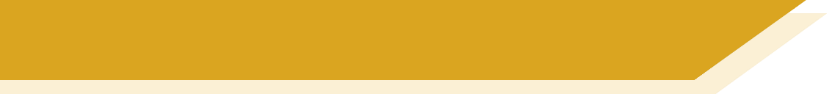 Phonetik
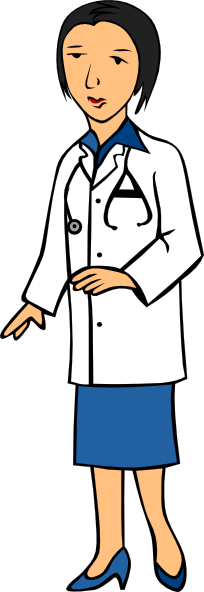 1
Der Mann sitzt allein. 
2
Der Arzt denkt ’Was?!’
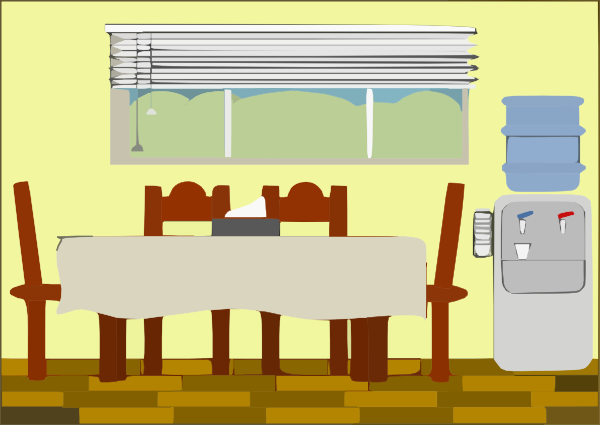 der Artzt
3
Der Gast hat ein Zimmer.
4
Der Freund gewinnt ein Bett.
das Zimmer
5
Die Frau hat einen Gast.
6
Der Lehrer sagt ‘Hurra’. 
[Speaker Notes: Timing: 5-10 minutesAim: To consolidate SSC and word knowledge in a listening and speaking activityProcedure (alternatives):1. Students read each sentence aloud, as a whole-class activity or in pairs.
2) Students translate the sentences into English (orally or in writing). 
3) Students play a paired vocabulary tennis task (with gestures for the verbs)
Word frequency (1 is the most frequent word in German): gewinnen [410] der Arzt [614] der Gast [675] das Zimmer [609] allein [258]Source:  Jones, R.L. & Tschirner, E. (2006). A frequency dictionary of German: core vocabulary for learners. Routledge]
Phonetik
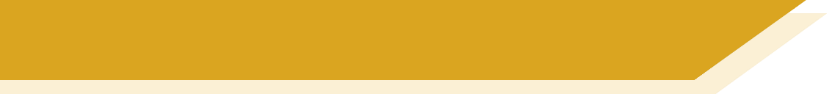 long and short [e]
Consolidation [2]

Y7 T2.2 Week 3 Slide 4
[e] vs [i]
phonetik
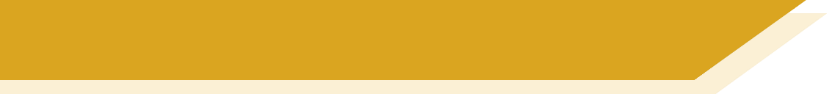 e[long]
i[long]
geben
wir
e[short]
i[short]
denken
finden
gel i ngen
1
M i ttel
2
winden/ wenden
winden/ wenden
7
eng
3
setzen / sitzen
setzen / sitzen
8
werfen
4
blecken / blicken
blecken / blicken
9
Zelle
5
wirken / werken
wirken / werken
10
S i cht
6
[Speaker Notes: Timing: 3 minutes

Aim: Phonics refresher - e vs i.
The contrast between e and i is important for this week’s grammar point (strong verbs). Both sounds have been introduced already we are simply revisiting them here.

Procedure:
Click on the example words (denken / geben / finden / wir) to play them and remind the students of the the sounds.
The first 6 words a transcription (fill in the blank). The words are high frequency, but haven’t yet been taught. 
The second four are minimal pairs (some of these are rare).

Transcript:
gelingen
Mittel
eng
werfen
Zelle
Sicht
winden / wenden
setzen / sitzen
blecken / blicken
 wirken / Werken

Word frequency (1 is the most frequent word in German): 
gelingen [502] Mittel [691] eng [593] werfen [718] Zelle [592] Sicht [940] winden [>5009] wenden [1530] setzen [228] sitzen [231] blecken [>5009] blicken [1256] wirken [401] werken [>5009]
  
Source:  Jones, R.L & Tschirner, E. (2019). A frequency dictionary of German: Core vocabulary for learners. London: Routledge.]
Phonetik
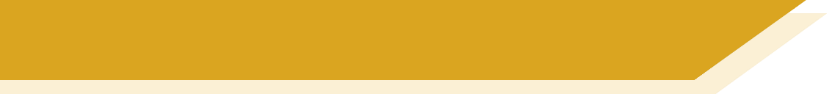 long and short [e]
Consolidation [3]

Y7 T2.2 Week 5 Slides 3-4; 6; 35
e
e
Phonetik
a
a
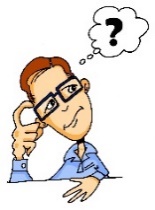 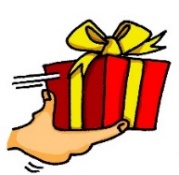 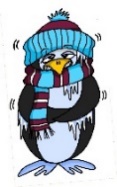 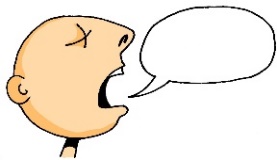 kalt
sagen
geben
denken
o
o
i
i
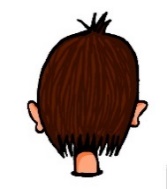 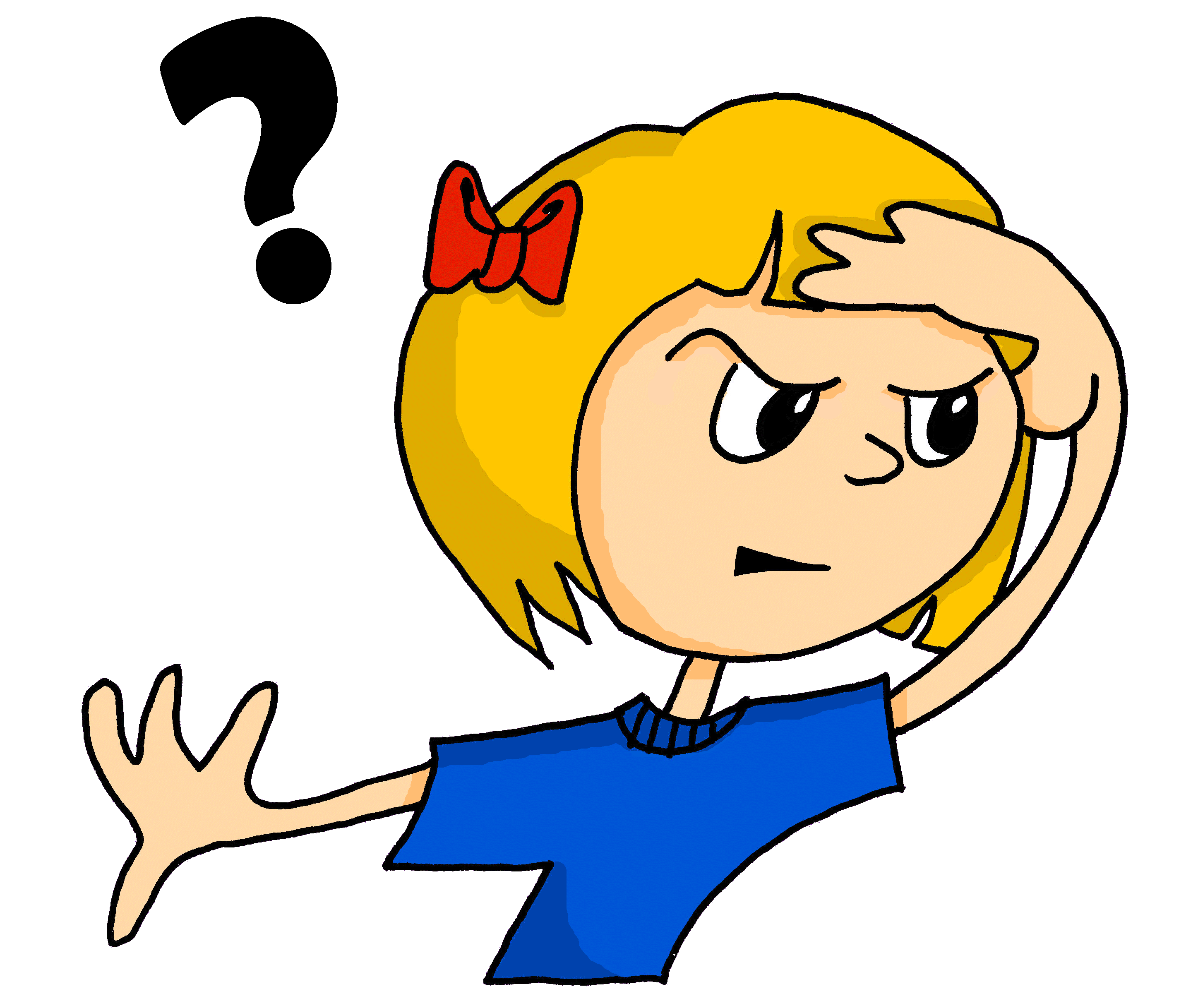 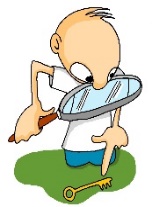 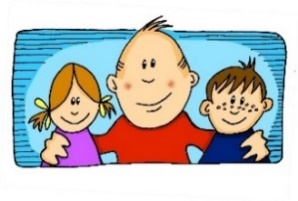 u
u
wir
Kopf
wo?
finden
ü
ü
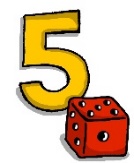 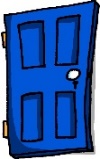 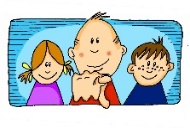 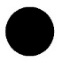 ö
ö
Punkt
fünf
du
Tür
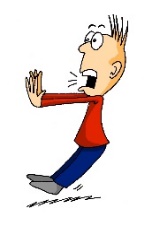 ä
ä
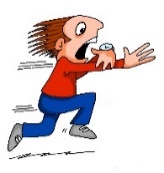 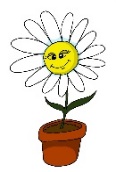 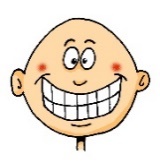 spät
lächeln
plötzlich
schön
[Speaker Notes: Timing: 3 minutes

Aim: The long and short vowel sounds in German are practised here in familiar words, with audio. 

Procedure:
1. Students should listen and repeat.]
e
e
a
a
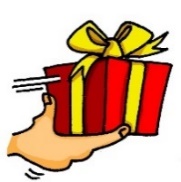 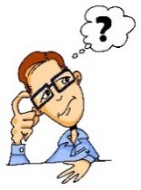 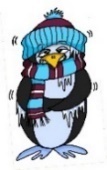 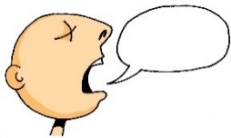 Phonetik
denken
geben
kalt
sagen
o
o
i
i
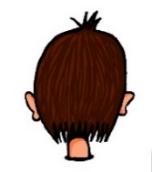 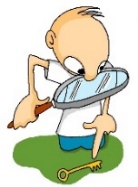 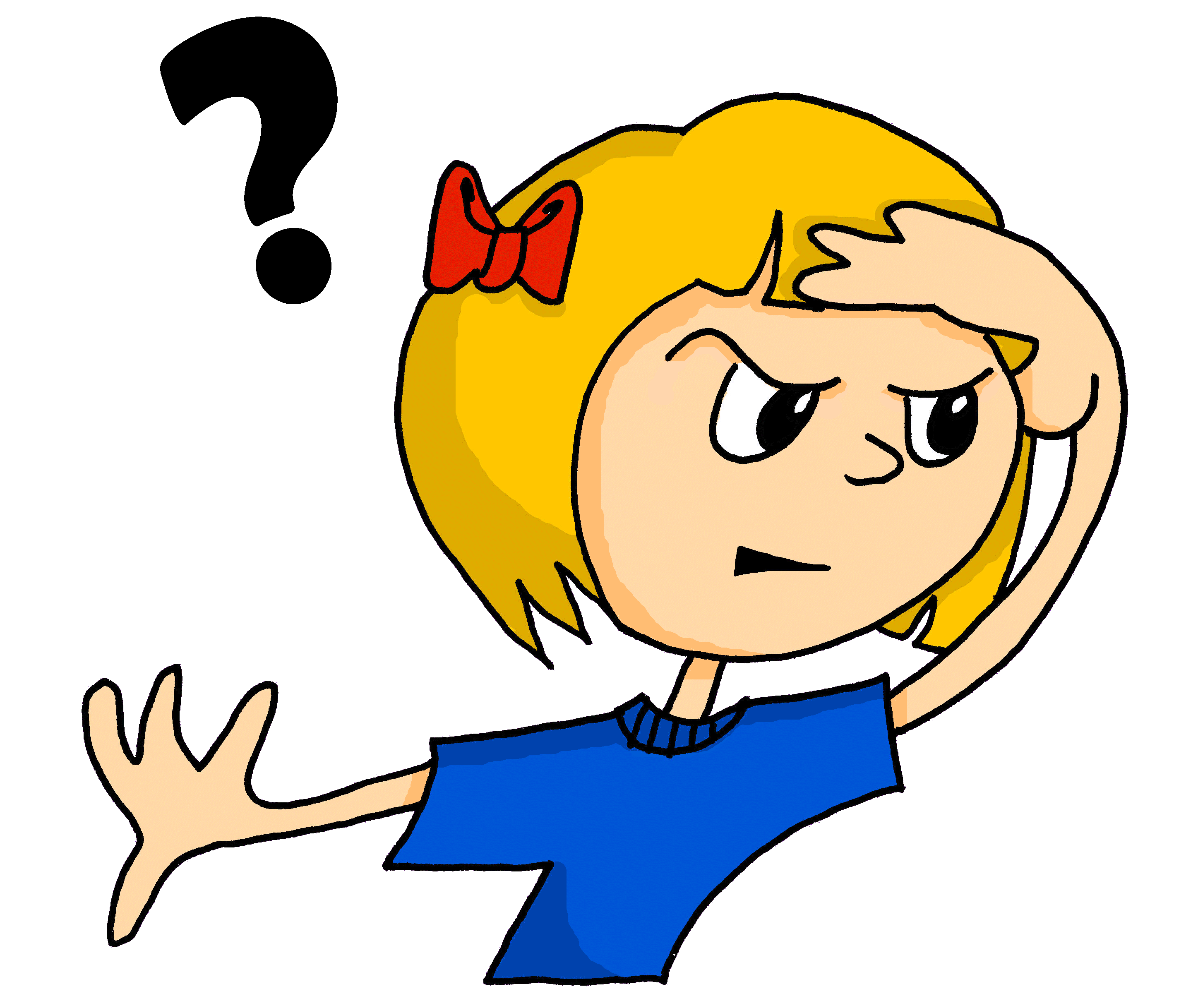 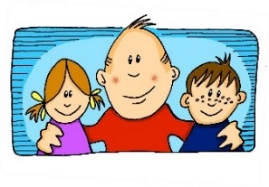 u
u
wir
Kopf
finden
wo?
ü
ü
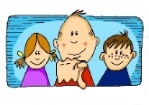 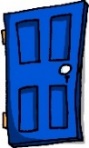 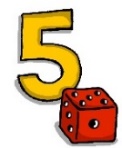 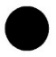 ö
ö
fünf
Punkt
du
Tür
ä
ä
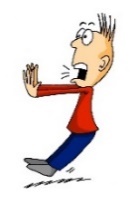 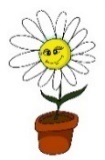 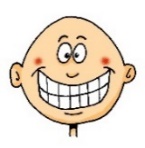 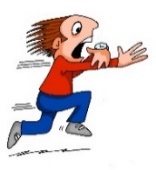 spät
lächeln
schön
plötzlich
[Speaker Notes: Timing: 3 minutes

Aim: This version of the slide is without audio.

Procedure:
1. Students should chant the words chorally first, as they appear, then perhaps individually (the teacher quizzing students on individual words; it will be important to continue to juxtapose the long and short forms of each vowel in this practice).]
Zungenbrecher [2]
Phonetik
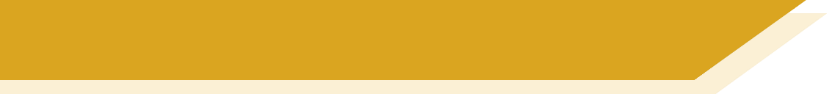 1
2
Fromme Frösche fressen 
frische Frühlingszwiebeln, 
aber freche Frösche fressen 
frische Früchte.
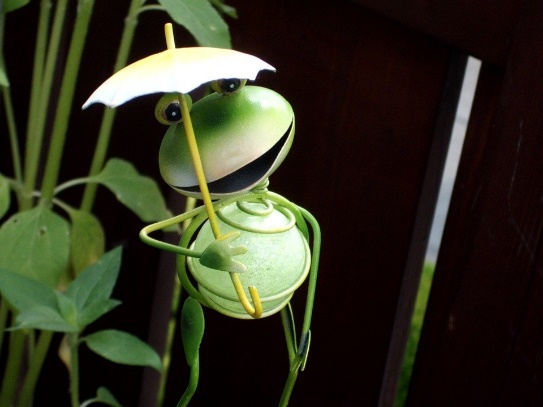 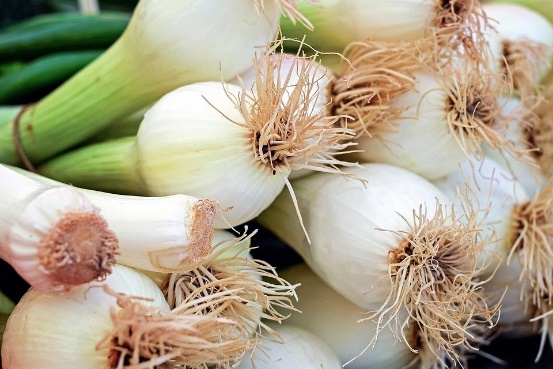 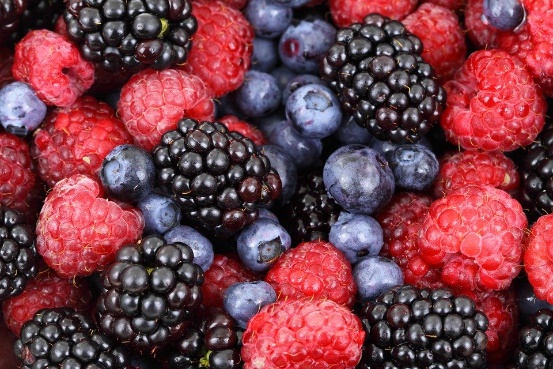 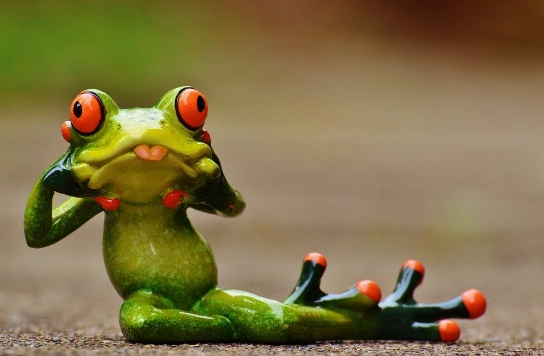 [Speaker Notes: Timing: 3 minutes

Aim: Opportunity to practise the following SSCs: o - ö - i - ü – e.
Procedure:
1. Students listen to either the slower [1] or the faster [2] version of the tongutwister (or both in turn), then try to say it chorally or in pairs.
Transcription:
Fromme Frösche fressen 
frische Frühlingszwiebeln, 
aber freche Frösche fressen 
frische Früchte.

Translation:
Pious frogs eat 
fresh spring onions, 
but eat naughty frogs 
fresh fruits.

Word frequency (1 is the most frequent word in German): 
fromm [>4029] Frosch [>4029] fressen [3448] frisch [1297] Frühling [3975] Zwiebel [3382] aber [32] frech [>4029] Frucht [3876]

Source:  Jones, R.L & Tschirner, E. (2019). A frequency dictionary of German: Core vocabulary for learners. London: Routledge.]
Phonetik
lesen / sprechen
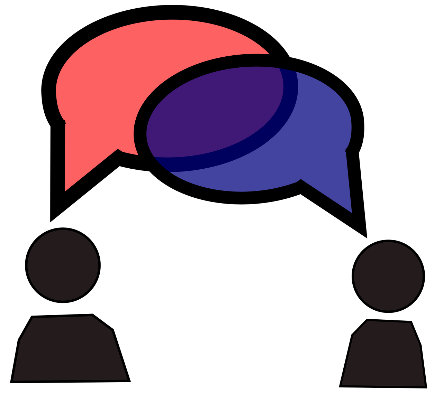 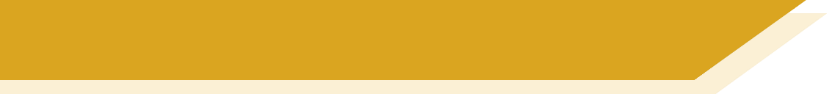 Wie sagt man das?
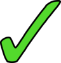 1
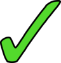 1
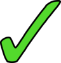 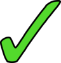 2
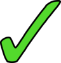 2
3
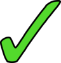 3
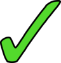 4
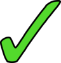 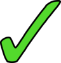 4
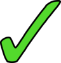 5
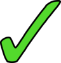 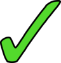 5
[Speaker Notes: Timing: 5 minutes

Aim: This is a phonics recap of long and short ‘a’ and ‘e’.
Procedure:
1. Students are asked to read aloud each city, either chorally or in pairs. The table prompts ‘lang’ and ‘kurz’ are there to remind students to think about their vowels before saying them.
2. Audio to check is then available upon clicking each word, and answers are animated.

Note: Two of the towns have examples of both long and short ‘e’.

Towns listed are from Germany, Austria and Switzerland. As an additional self-study task, students may like to do an extension research task to identify which towns they know (e.g from the football team) and/or where the towns are situated.]
Phonetik
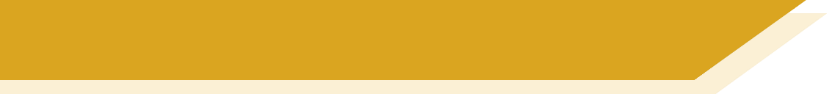 long and short [e]
Consolidation [4]

Y7 T3.1 Week 2 Slides 5; 9
lesen / hören
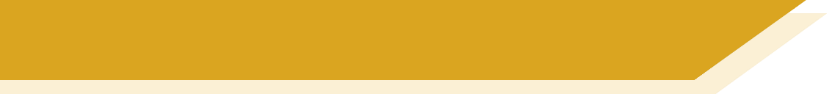 Samstagnachmittag
Heidi schläft nicht. Am Wochenende ist sie sehr aktiv. Heidi mag Kunst. Sie malt eine(n) …
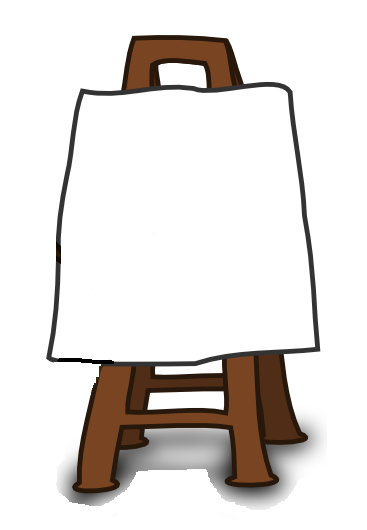 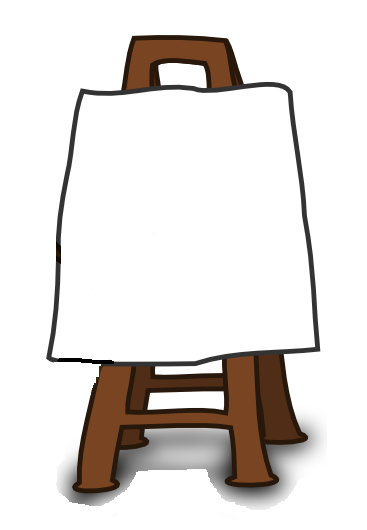 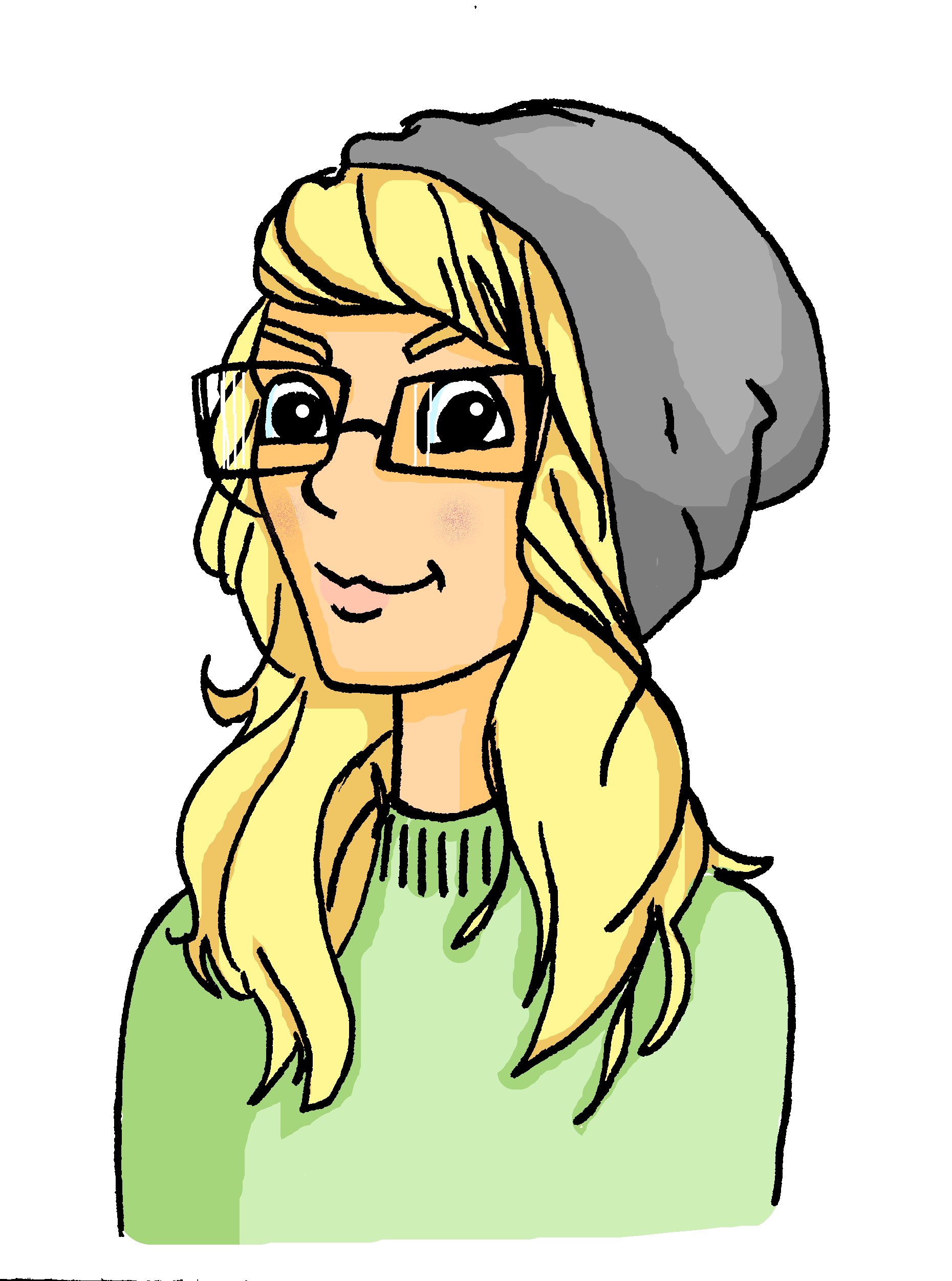 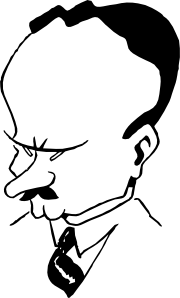 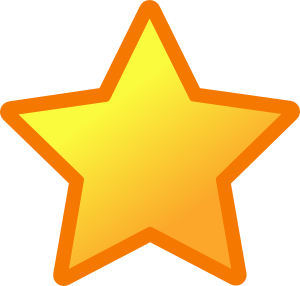 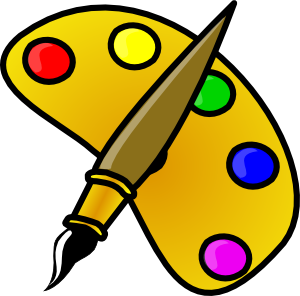 2
b) Stern
a) Stirn
[Speaker Notes: Here, SSCs short [e] and short [i] are contrasted.

Teacher to draw attention to use of word order 2 in the second sentence, which starts with a time phrase. Before eliciting the English translation, remind students that the time phrase normally appears at the end of the sentence in English.

Students have not yet met the cognate aktiv [859]. Teacher to elicit pronunciation of this word, asking students to draw on their knowledge of SSC [v].
Students have not yet encountered malen [1851]. Teacher to draw attention to the third person form malt, and ask students what the infinitive ‘to paint’ must be.

Frequencies of unknown vocabulary: Stirn [1943], Stern [1446]

Transcript
Stirn]
lesen / hören
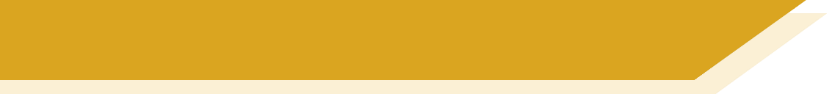 Samstagnachmittag
Heidi geht ganz relaxt in den Park. Wolfgang kommt in zehn Minuten. 
Sie bleibt ein Moment stehen, und sieht einen/eine …
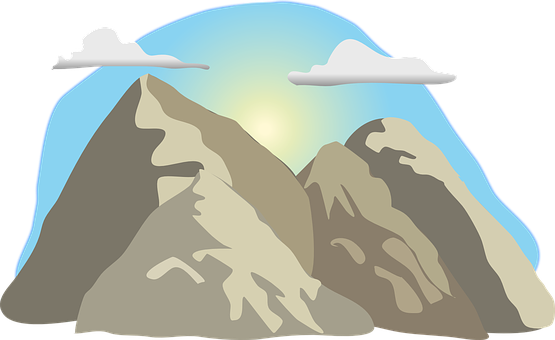 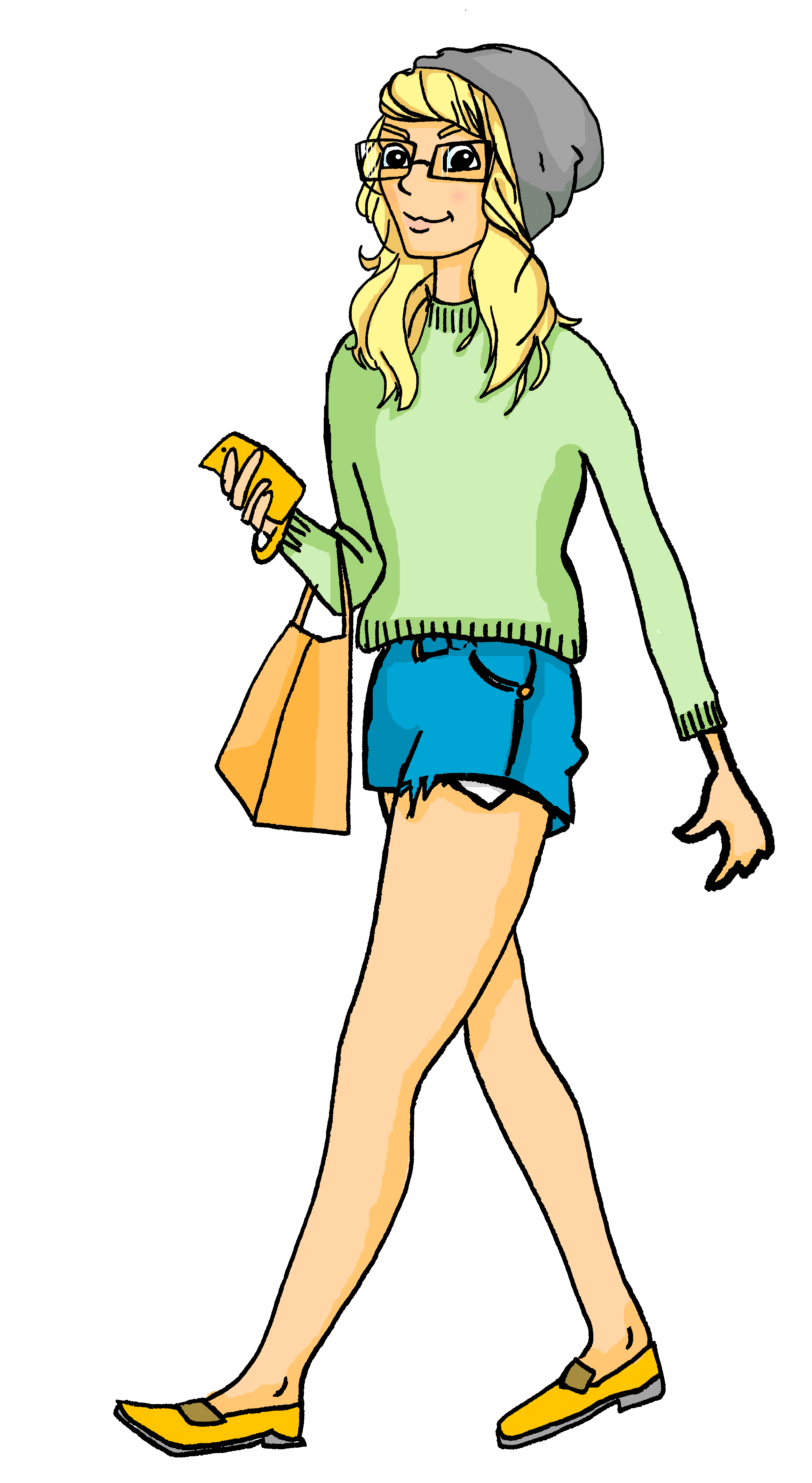 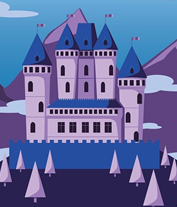 a) Berg
b) Burg
6
[Speaker Notes: Here, SSCs short [e] and [u] are contrasted.

Students have not yet met cognates relaxen [>4034] or Moment [383]. They have met cognate Minute [360] as an SSC cluster word.

Frequencies of unknown vocabulary: Berg [1134], Burg [2984]

Transcript
Burg]
Phonetik
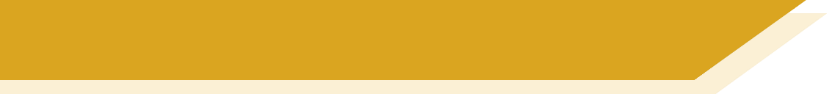 long and short [e]
Consolidation [5]

Y7 T3.2 Week 6 Slide 20
Phonetik
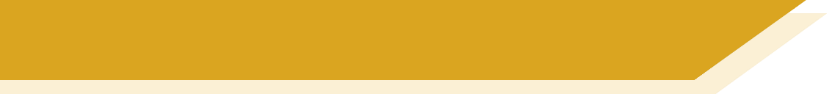 Wie heißt die Band?
Alastair telefoniert mit Mia.  Sie reden über deutsche Bands.  Wie heißen sie?
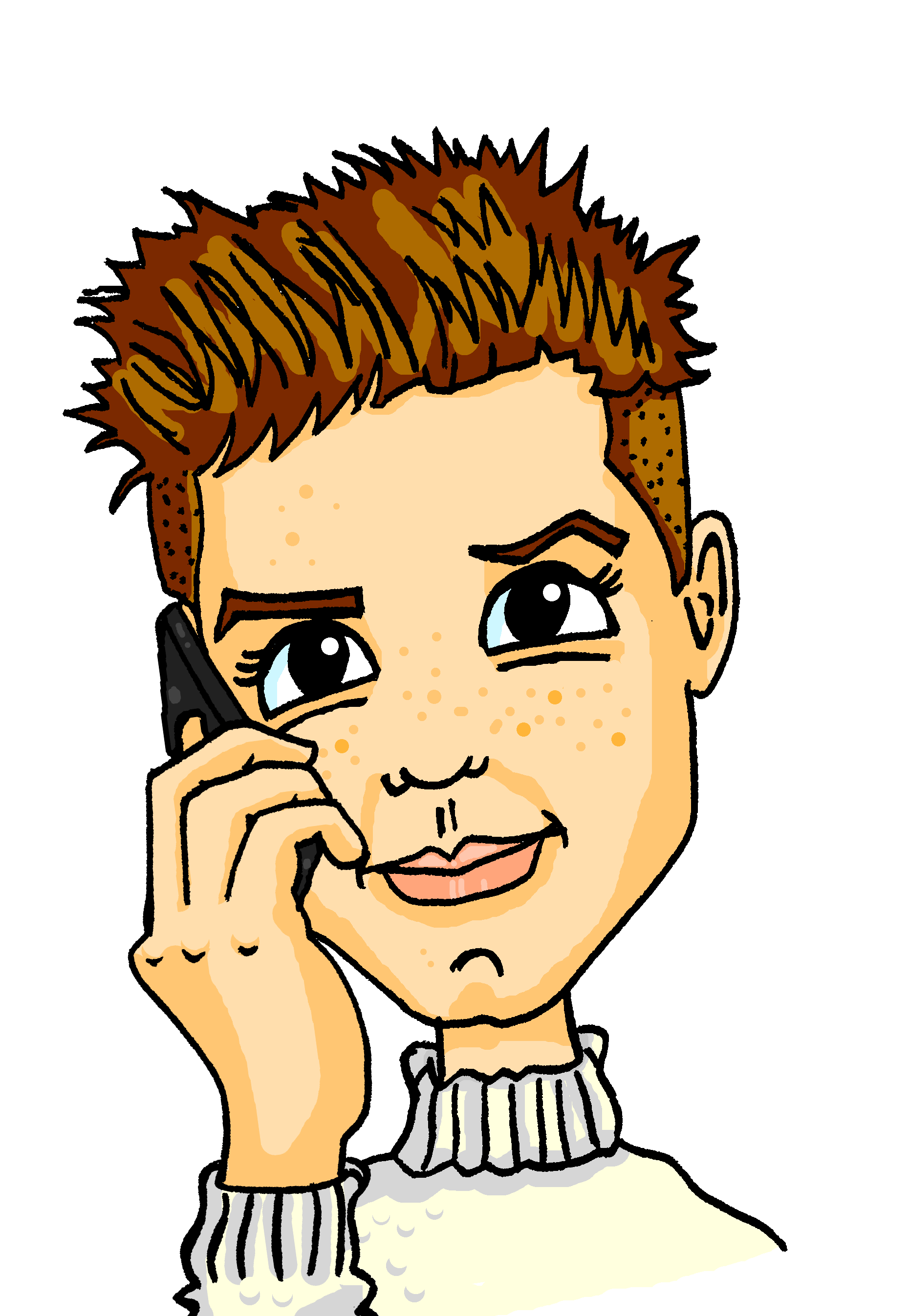 1
_
2
_
3
_
_
_
_
4
_
_
_
5
_
_
_
6
_
_
_
_
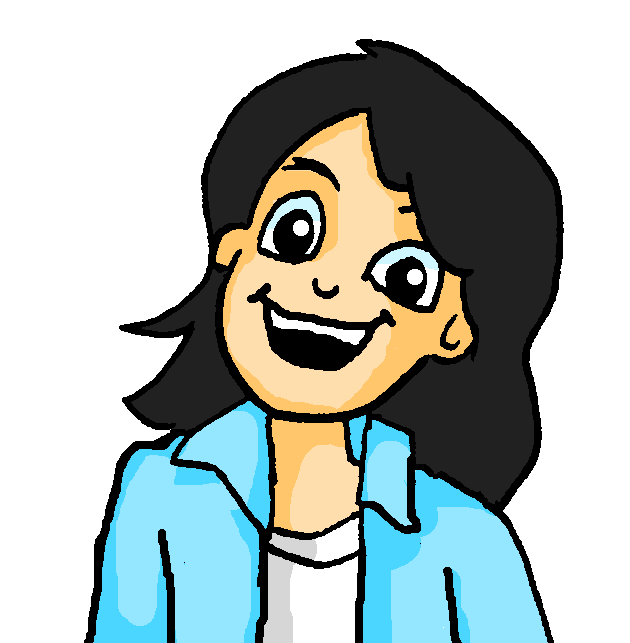 7
_
_
_
_
8
[Speaker Notes: Phonetik [1]  Time:  5 minutes
Aim: To practise recognising and transcribing 14 previously taught SSC, in unknown words.
Note: These are real German band names.
Procedure:1. Click number to hear the full word. Students listen and transcribe only the missing letters.2. Animations support item-by-item checking, as instant feedback on each SSC may be particularly helpful for students’ learning.SSC revisited here: [z] [j] [r-consonantal] [o-long] [sch] [v] [r-vocalic] [ö-long] [ei] [st] [-er] [st] [ä] [-e]

Transcript:[1] die Prinzen
[2] Juli
[3] Fettes Brot
[4] die Fantastischen Vier
[5] Söhne Mannheims
[6] Sportfreunde Stiller
[7] Rosenstolz
[8] die Ärzte]
Phonetik
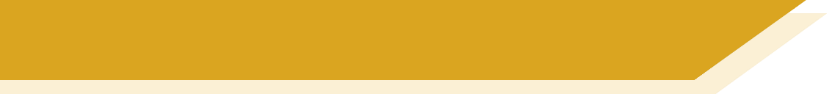 long and short [e]
Consolidation [6]

Y8 T1.1 Week 6 Slide 26
hören
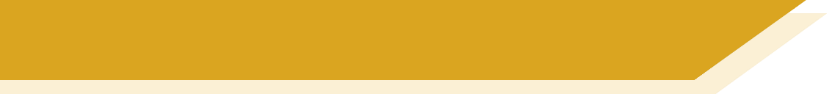 Phonetik: Was passt nicht in die Reihe?
Welches Wort ist nicht wie die anderen Wörter?
Bruder / Schwester / Spiele
1
2
Schauspieler / Schule / Stunde
Partner / Sänger / Karte
3
Jede / nächster / diese
4
Welche  / jeder / dieser
5
[Speaker Notes: Timing: 3 minutesAim: To notice –e vs –er in a contrasting context.Procedure:1. Click on a number to play a three-word sequence.
2. For each sequence say which one is the odd one out.
3. Click to check answers.

Transcript:1. Bruder / Schwester / Spiele
2. Schauspieler / Schule / Stunde
3. Partner / Sänger / Karte
4. Jede / nächster / diese
5. Welche  / jeder / dieser
Word frequency (1 is the most frequent word in German): Source:  Jones, R.L. & Tschirner, E. (2006). A frequency dictionary of German: core vocabulary for learners. Routledge]
Phonetik
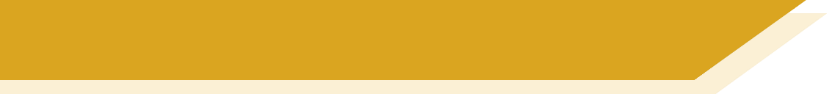 long and short [e]
Consolidation [7]

Y8 T2.2 Week 1 Slides 2; 21
About 75% neuter nouns add [-e] for their plural and 25% add [-er].
hören / schreiben
Pluralformen – [-e] oder [-er]?
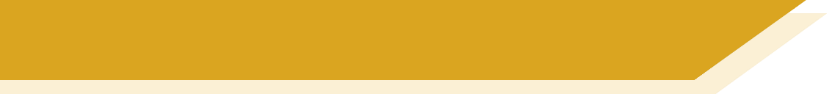 As you know, German final [-e]is not silent, but very short, e.g. danke, Klasse.
German final [-er] is a bit longer. Drop your jaw to say it, e.g. Hunger, Bruder.
Hör gut zu.  Ist die Pluralform mit [-e] oder [-er]?  Schreib 1-10 und die Pluralform.
Adding [-e] is Plural Rule 1, [-er] is Rule 4.
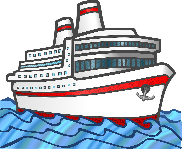 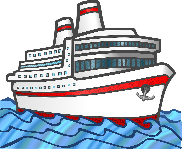 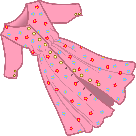 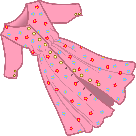 6
1
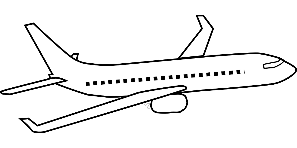 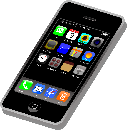 2
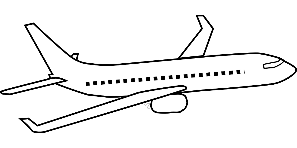 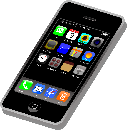 7
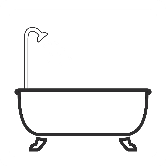 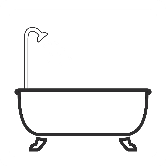 3
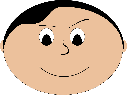 8
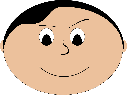 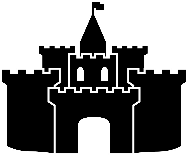 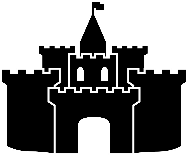 9
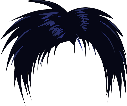 4
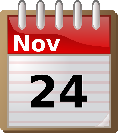 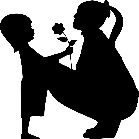 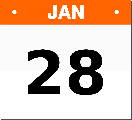 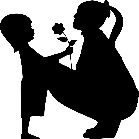 10
5
[Speaker Notes: Timing: 5 minutesAim: This is a phonics activity to practise differentiating aurally between final [-e] and [-er] and connecting these SSC with the plural forms of previously learnt singular nouns. It connects SSC knowledge with building grammar knowledge of plural forms. Note – the plurals of these nouns have not previously been encountered (with the exception of Haare).Procedure:1. Listen and transcribe the full word, paying particular attention to the final phoneme.
2. Click to reveal answers.


Transcript:die Schiffedie Flugzeugedie Gesichterdie Haaredie Einzelkinderdie Kleiderdie Telefonedie Bäderdie Schlösserdie MaleWord frequency (1 is the most frequent word in German): Bad [1637] Einzelkind [308/133] Flugzeug [1776] Gesicht [346] Haare [748] Kleid [1780] Mal [82] Schiff [1176] Schloss [1907] Telefon [1595]Source:  Jones, R.L. & Tschirner, E. (2019). A frequency dictionary of German: core vocabulary for learners. Routledge]
hören / sprechen
Hör zu.  Ist die SSC [-e] oder [-er]?Schreib 1-5 und A-E.
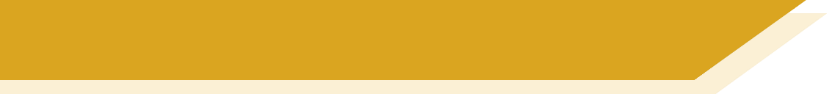 Was war es?
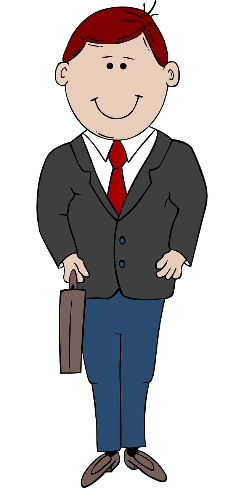 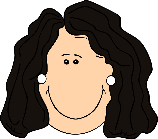 Katja sitzt im Zug und telefoniert mit Alastair. Es ist sehr laut im Zug!
ein netter Mann
eine nette Frau
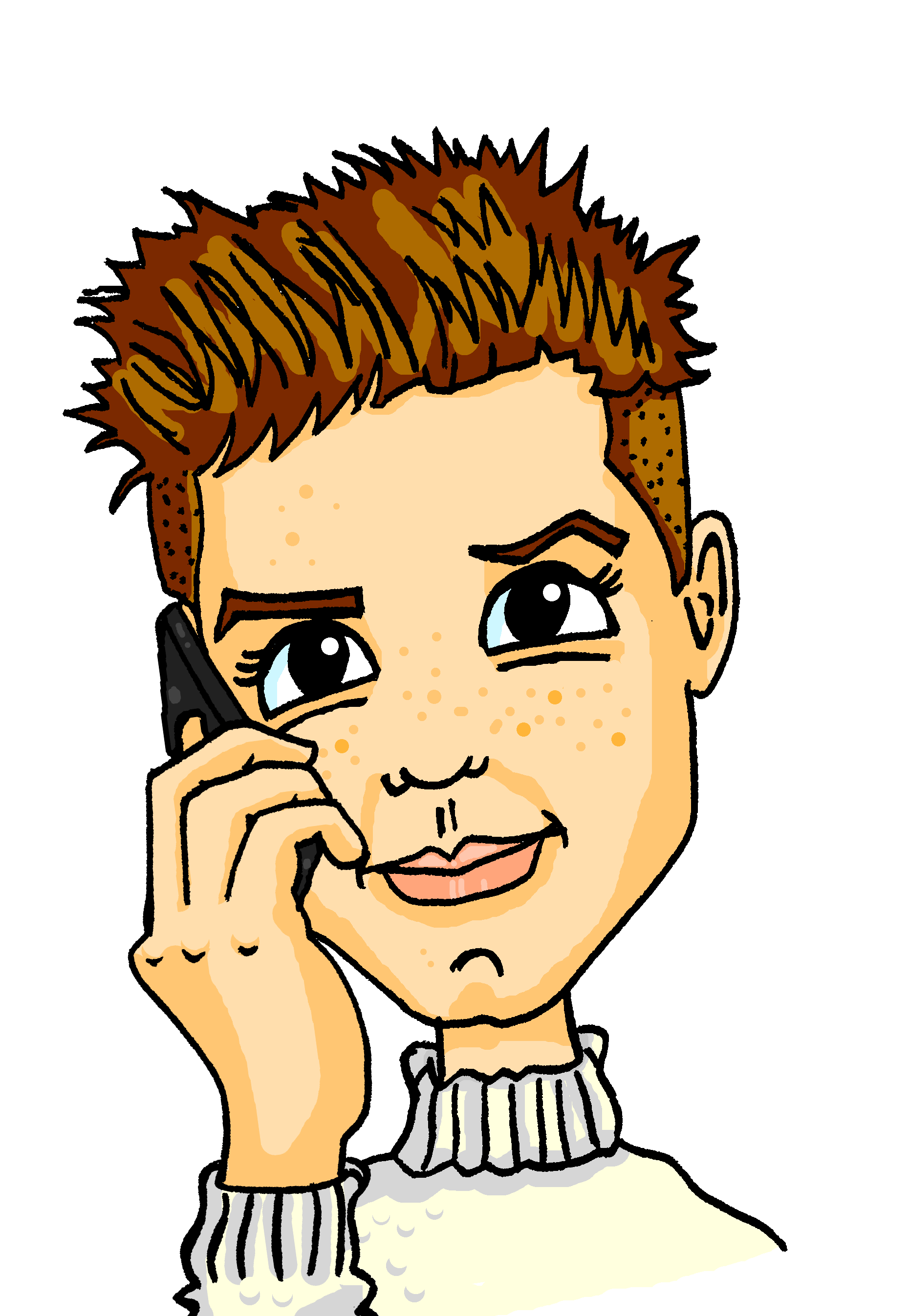 Was?! Was war das??!!!
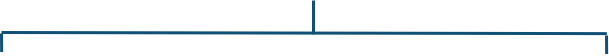 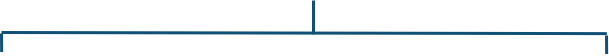 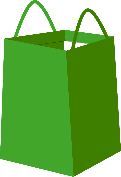 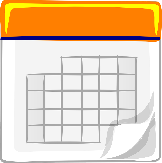 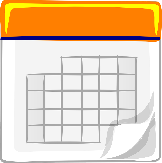 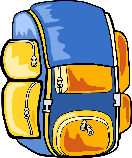 ein einfacher Monat
eine einfache Woche
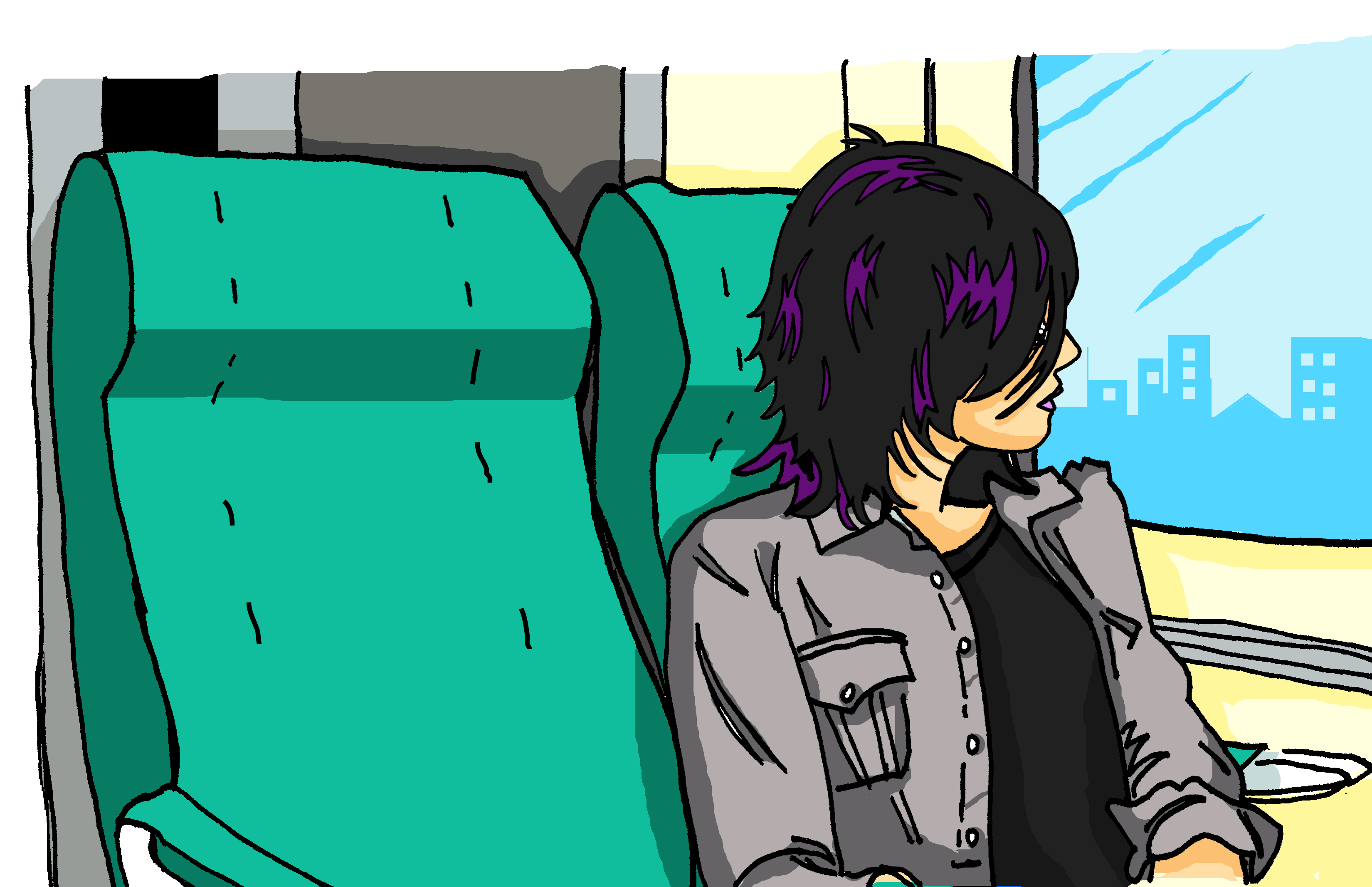 eine schwere Tasche
ein schwerer Rucksack
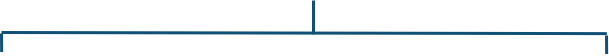 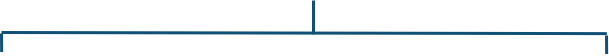 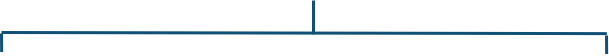 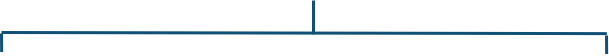 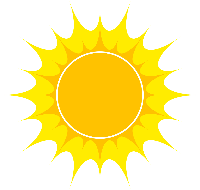 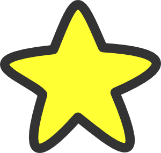 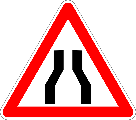 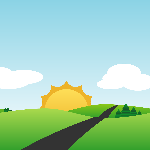 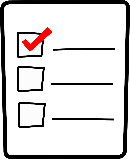 ein 
kurzer Tag
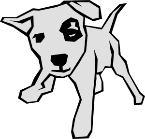 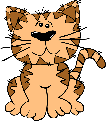 ein jungerHund
eine junge Katze
eine kurze Liste
eine helle Sonne
ein heller Stern
eine enge Straße
ein enger Platz
2
5
3
4
1
E
G
F
H
A
C
B
D
[Speaker Notes: Timing: 6 minutesAim: To practise aural differentiation (then oral production) of the SSC [-e] and [-er], this time as adjective endings.Procedure:1. Click audio buttons 1-5 to hear the three-word audio sequences of adjectives.
2. Students choose between two options each time, based on the difference in adjective ending.
3. Click to reveal answers. This could be done item by item.  Note: The difference is sound is very small with these two SSC. Reassure students of this. Play the audio several times, as requested, and perhaps correct item-by-item.  It will get clearer for them the more examples they do.
4. Students then use the same slide to practise producing the two SSC, directing their partner to a particular letter by saying an appropriate three-adjective sequence.
Transcript:1. nette – einfache – enger 2. netter – schwerer – junge3. netter – schwere – kurzer4. nette – einfacher – helle4. netter – schwerer - junger
Answers:1. G2. D3. B4. E5. C]
Phonetik
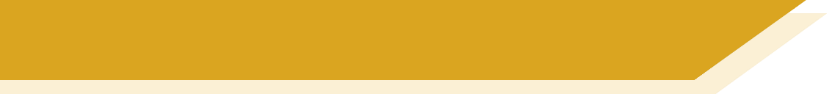 long and short [e]
Consolidation [8]

Y8 T2.2 Week 4 Slide 2
lesen / sprechen
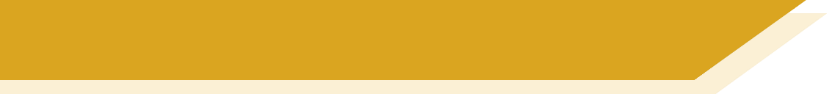 Phonetik
Sag die Wörter.  Wie viele enthalten die SSC?
[ä]
[e]
[ch]
[s]
[o]
[a]
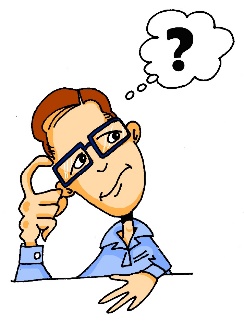 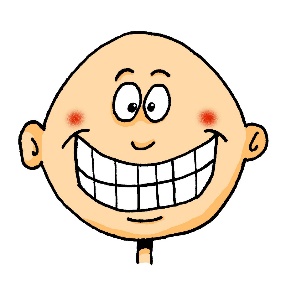 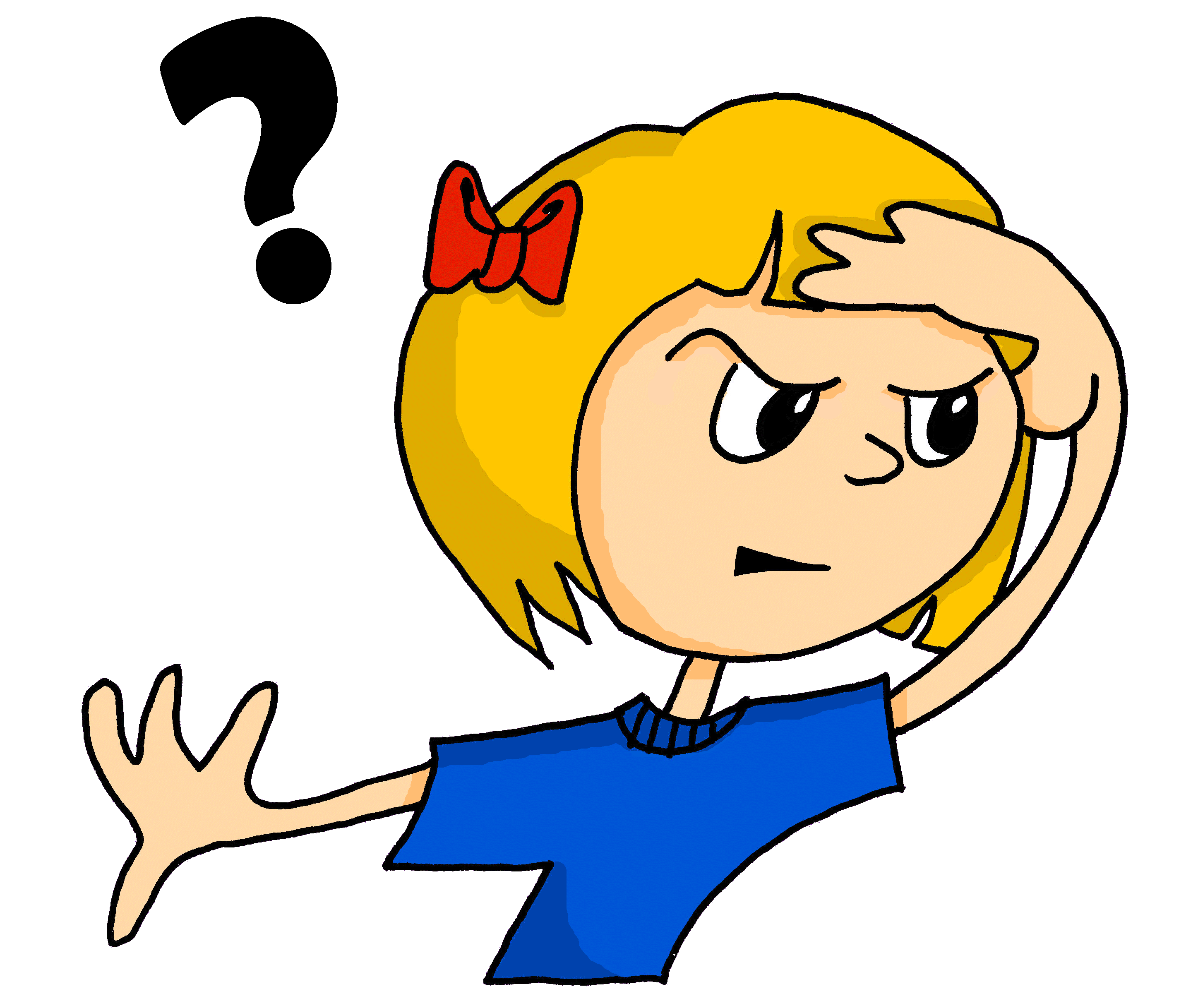 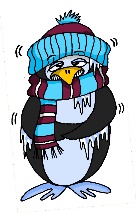 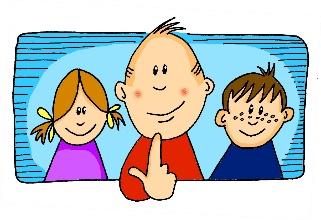 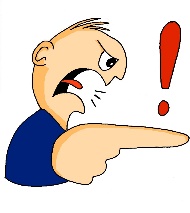 lächeln
kalt
sollen
denken
ich
Wo?
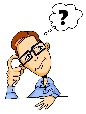 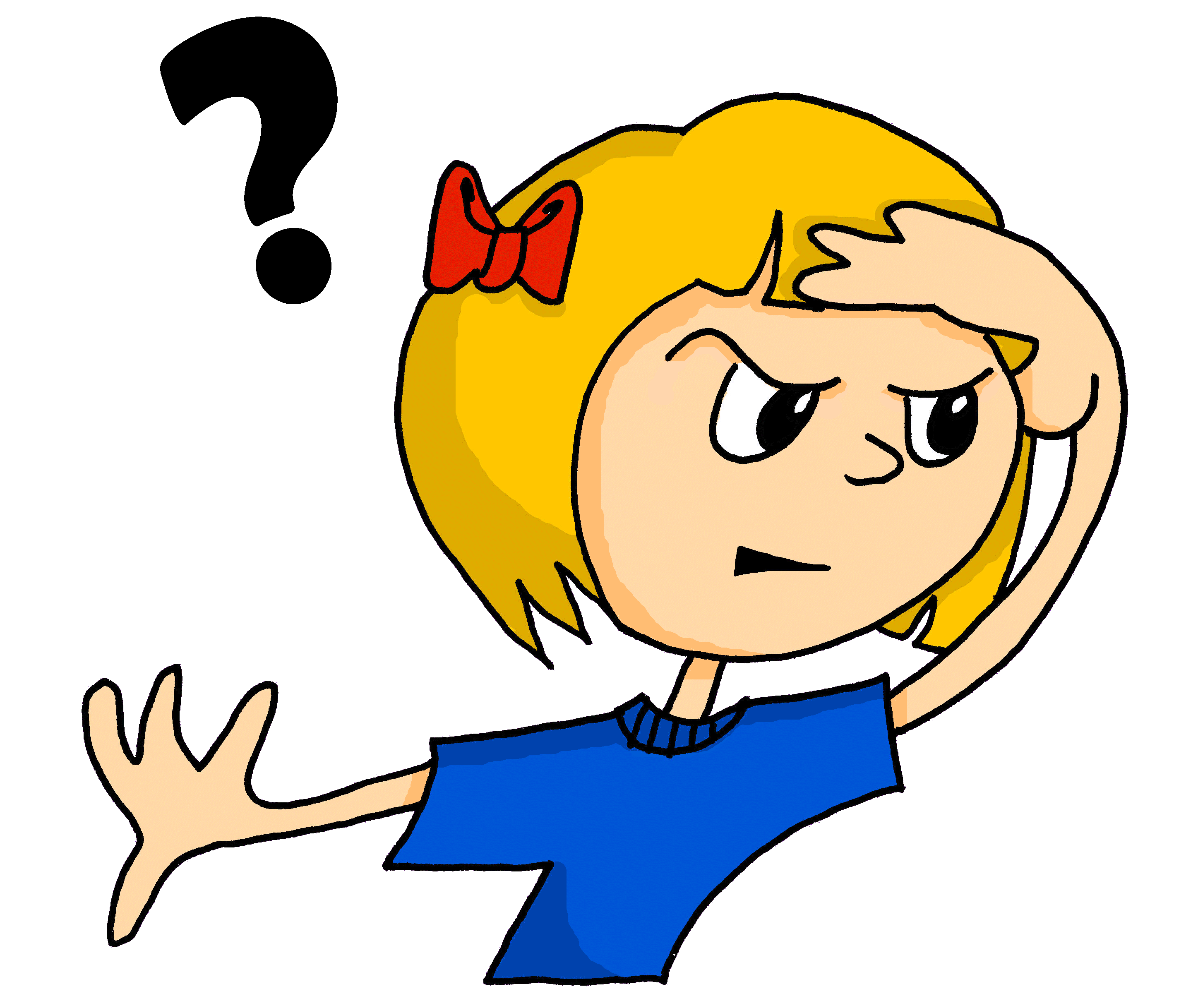 2
2
eng – Bett – Weg
ohne – Telefon – Rock
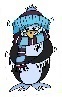 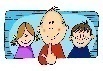 1
1
reich – jedoch – einfach
alt – arm – normal
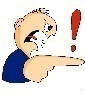 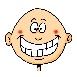 2
2
unser – langsam – alles
hängen – Aktivität – schnell
[Speaker Notes: Timing: 3 minutesAim: A read aloud activity to revise 12 SSC (six explicitly, and six by contrast) using a range of new, revisited and unfamiliar vocabulary.Procedure:1. Click on each individual SSC to hear it.
2. Elicit the source word from students, if remembered.  Note that 4/6 these words have since been taught as key vocabulary (with sollen and lächeln to follow on the SOW)
3. Bring up the source words to check, and for reference for the read aloud activity.
4. Students pronounce the sets of three words, individually or in pairs, and decide how many contain the target SSC.
5. Optional – Click on the words to hear the sets of words pronounced.6. Reveal the answers.7. Optional – elicit the English meanings of the vocabulary.

Transcript:
eng – Bett – Weg 
reich – jedoch – einfach 
unser – langsam – alles 
ohne – Telefon – Rock 
alt – arm – normal 
hängen – Aktivität – schnell 

Word frequency of unknown words (1 is the most frequent word in German): hängen [580] Weg [220]Source:  Jones, R.L. & Tschirner, E. (2019). A frequency dictionary of German: core vocabulary for learners. Routledge]
Phonetik
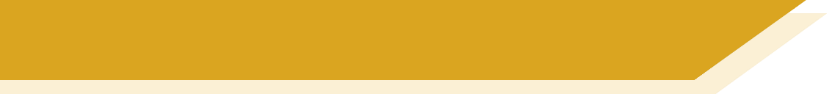 long and short [e]
Consolidation [9]

Y8 T2.2 Week 5 Slides 2; 4; 22; 24-26
e
besser
Ende
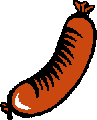 denken
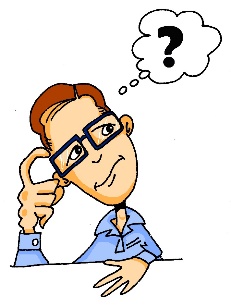 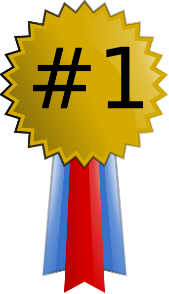 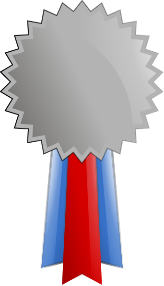 eng
helfen
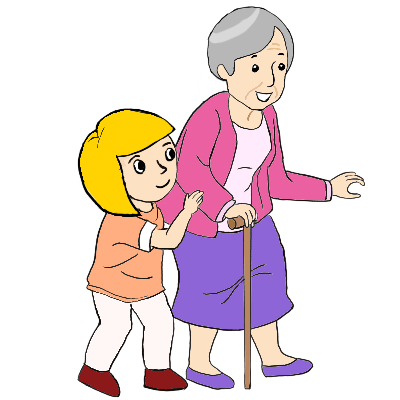 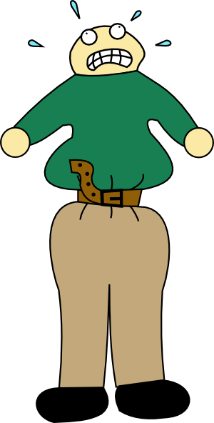 Bett
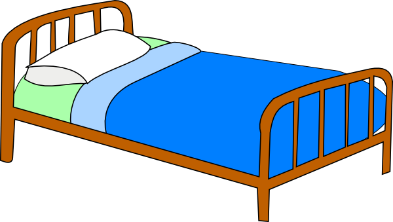 [Speaker Notes: Timing: 2 minutes

Aim: To introduce/consolidate SSC [e]

Procedure:
Introduce and elicit the pronunciation of the individual SSC [e] and then the source word again ‘denken’ (with gesture, if using).
Then present and elicit the pronunciation of the five cluster words. 

The cluster words have been chosen for their high-frequency, from a range of word classes, with the SSC (where possible) positioned within a variety of syllables within the words (e.g. initial, 2nd, final etc.). Additionally, we have tried to use words that build cumulatively on previously taught SSCs (see the Phonics Teaching Sequence document) and do not include new SSCs. Where new SSCs are used, they are often consonants which have a similar symbol-sound correspondence in English.
Word frequency (1 is the most frequent word in German): denken [124]; besser [231] Ende [204]; helfen [406]; Bett [654]; eng [591].
Source:  Jones, R.L. & Tschirner, E. (2006). A frequency dictionary of German: core vocabulary for learners. Routledge]
hören / schreiben
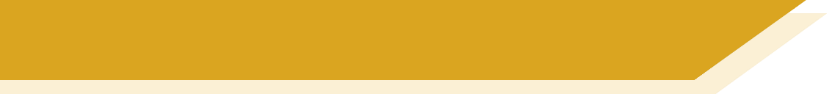 kurzes [e] oder [ä]?
Short [e] and [ä] sound the same in German.
As you know, some nouns with [a] form their plural by adding –e and an umlaut.
Hör dir die Pluralformen an. Ist das [e] oder [ä]?  Schreib die Plural- und Singularformen.
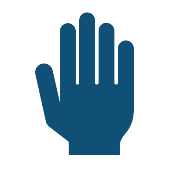 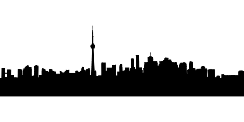 Hand
Konzept
Konzepte
Hände
Städte
Stadt
7
4
1
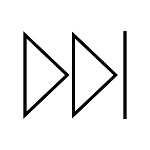 Element
Elemente
Betten
Bett
8
Enden
Ende
2
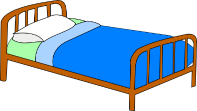 5
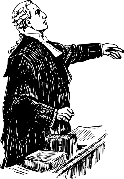 Anwälte
Anwalt
[case]
Modelle
Fälle
Fall
Modell
9
3
6
[Speaker Notes: Timing: 5 minutesAim: To practise recall of plural forms with [e] and [ä]  and to associate them with singular forms.Procedure:1. Click on an action button to play the recording of a plural form.
2. Write down the plural and singular form of the word.
3. Click on the mouse to reveal and check answers.
4. Ensure meanings are clear.
Transcript:Hände
BettenModelleEndenStädte 
FälleKonzeptElementeAnwälte Word frequency untaught and cognate words (1 is the most frequent word in German): Bett [638] Modell [708] Ende [183] Konzept [1623] Element [699]Source:  Jones, R.L. & Tschirner, E. (2019). A frequency dictionary of German: core vocabulary for learners. Routledge]
e
mehr
Leben
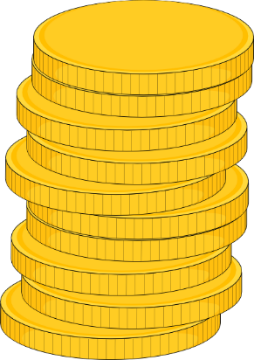 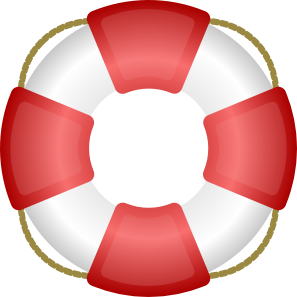 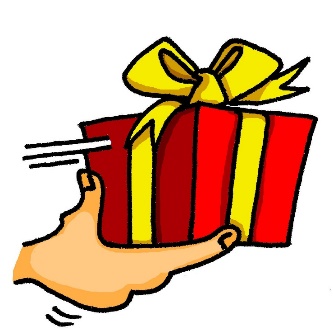 geben
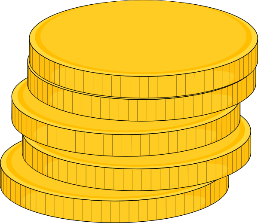 sehen
Idee
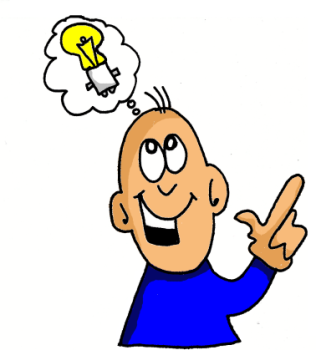 Meer
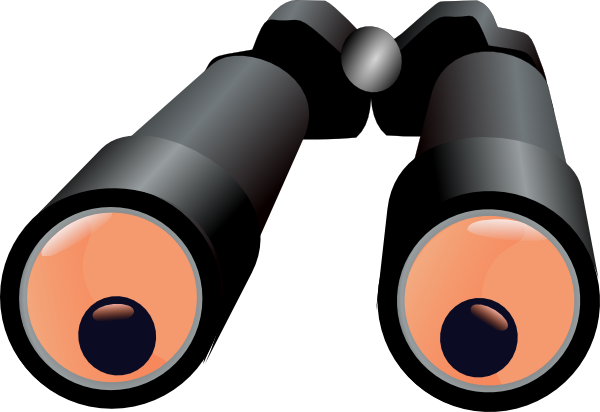 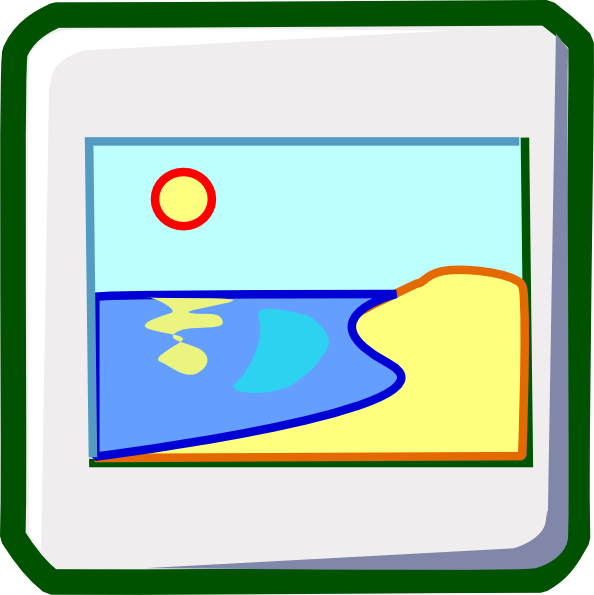 [Speaker Notes: Timing: 1 minute

Aim: To introduce/consolidate SSC [e]

Procedure:
Introduce and elicit the pronunciation of the individual SSC [e] and then the source word again ‘geben’ (with gesture, if using).
Then present and elicit the pronunciation of the five cluster words. 

The cluster words have been chosen for their high-frequency, from a range of word classes, with the SSC (where possible) positioned within a variety of syllables within the words (e.g. initial, 2nd, final etc.). Additionally, we have tried to use words that build cumulatively on previously taught SSCs (see the Phonics Teaching Sequence document) and do not include new SSCs. Where new SSCs are used, they are often consonants which have a similar symbol-sound correspondence in English.
Word frequency (1 is the most frequent word in German): geben [57]; mehr [58] Leben [220]; sehen [81]; Meer [977]; Idee [641].
Source:  Jones, R.L. & Tschirner, E. (2006). A frequency dictionary of German: core vocabulary for learners. Routledge]
hören / schreiben
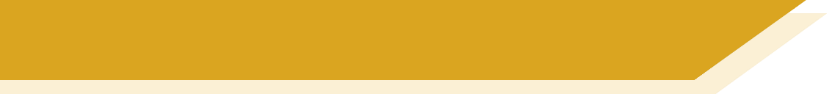 long [e] oder [ä]?
As you know, short [e] and [ä] sound the same in German.
Long [e] and [ä] sound a bit different.
However, some German speakers pronounce the long [e] and [ä] in the same way.
To practise, our speaker always pronounces [ä] differently from [e] in the next activity.
[Speaker Notes: Timing: 1 minuteAim: To explain the pronunciation similarity/difference between long [e] and [ä] and prepare students for the next activity.Procedure:1. Click to present the new information.]
hören
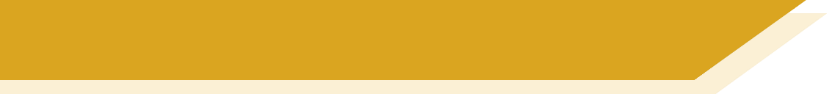 Phonetik
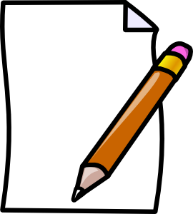 Hör zu. Schreib 1- 8 und [e] oder [ä].
(similar)
ähnlich
1
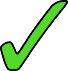 (to count)
zählen
2
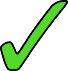 Fehler
(mistake)
3
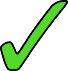 (tv)
Fernsehen
4
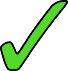 (decade)
Jahrzehnt
5
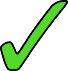 (annually)
jährlich
6
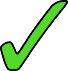 dreht
(turns)
7
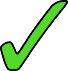 (honest)
ehrlich
8
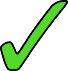 [Speaker Notes: Timing: 4 minutesAim: To practise SSC long [e] and [ä] with mostly unknown vocabulary, compelling students to apply their phonics knowledge.  Much of this vocabulary will appear later in Year 8.Procedure:1. Click to hear the words. Note: the first word is known.  The idea is that this will help students to ‘anchor’ the [ä] sound securely before listening to the other words.
2. Students write [e] or [ä] and try to transcribe the whole word, if able.3. Click to reveal answer and word spelling.Word frequency (1 is the most frequent word in German): Fehler [861] zählen [704] jährlich [1707] Fernsehen [1444] Jahrzehnt [1123] ähnlich [437] drehen [788] ehrlich [1588]
Source:  Jones, R.L. & Tschirner, E. (2019). A frequency dictionary of German: core vocabulary for learners. Routledge

Transcript:1. Fehler2. zählen3. jährlich4. Fernsehen5. Jahrzehnt6. ähnlich7. dreht8. ehrlich]
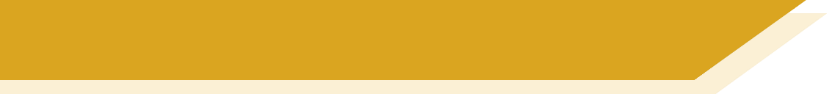 Phonetik
sprechen / hören / schreiben
Jetzt bist du dran!
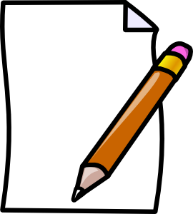 1 – 4: Partner A sagt die Wörter.  Partner B schreibt.
5 – 8: Partner B sagt die Wörter.  Partner A schreibt.
1. Aktivität [activity]
2. mehr [more]
3. spät [late]4. Universität [university]
Aktivität
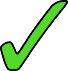 mehr
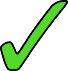 spät
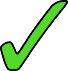 Universität
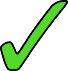 5. geht [goes]
6. wählen [to choose]
7. ungefähr [approx.]8. Nähe [nearby]
geht
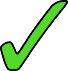 wählen
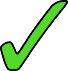 ungefähr
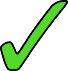 Nähe
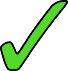 [Speaker Notes: Timing: 4 minutesAim: To practise SSC long [e] and [ä] with a mixture of familiar and cognate vocabulary, to give students the opportunity to produce the two SSC.
Procedure:1. Partner B writes 1-4 and turns away from the board.2. Partner A reads words 1-4 aloud in German.3. Partner B writes the words down.4. Partner B turns back to check his/her answers. Click on the green ticks to hear the words pronounced again.5. Partner A turns away from the board, and the process is repeated with words 5-8.Note: Remind students that they are deliberately making a difference between [e] and [ä] here, but that it is also likely that they will hear some German native speakers pronouncing them in the same way.Word frequency unknown words (1 is the most frequent word in German): wählen [636] ungefähr ]1458] Nähe [918]
Source:  Jones, R.L. & Tschirner, E. (2019). A frequency dictionary of German: core vocabulary for learners. Routledge

Transcript:1. Aktivität2. mehr3. spät4. Universität5. geht6. wählen7. ungefähr8. Nähe]
Phonetik
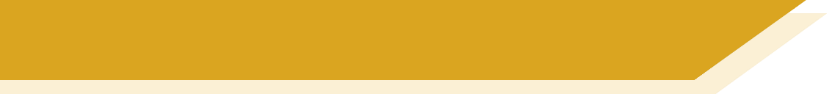 long and short [e]
Consolidation [10]

Y9 T1.1 Week 3 Slides 3-4
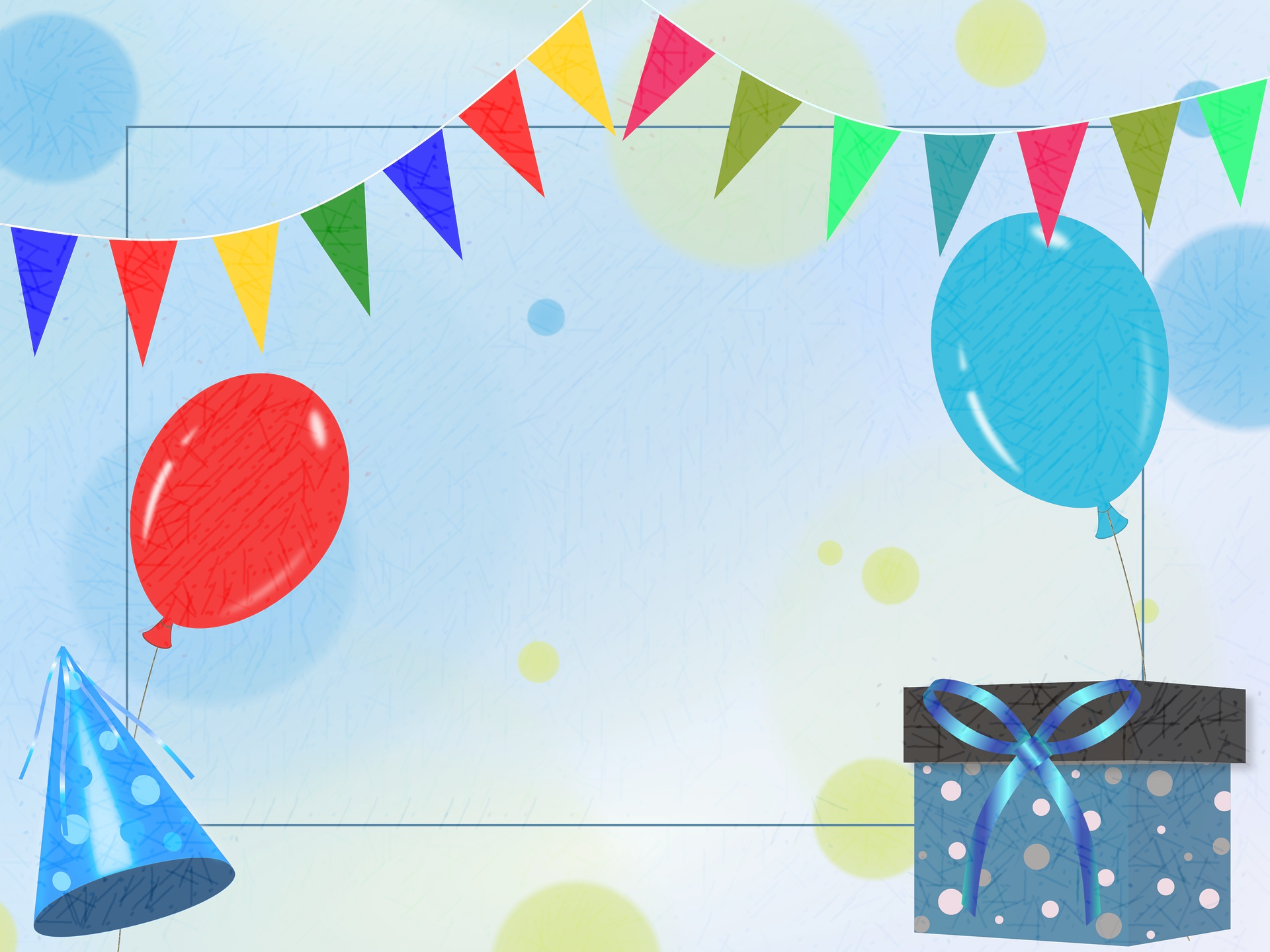 Wer hat Geburtstag? Hör zu. Schreibe den Namen auf.
The adjective lieb (kind, dear) needs R1 endings -er for masculine and -e for feminine nouns/names.
hören / schreiben
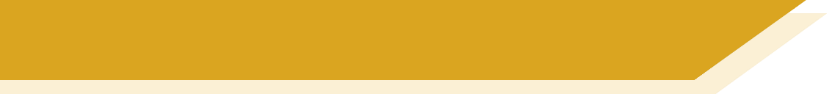 Phonetik
Zum Geburtstag viel GlückZum Geburtstag viel GlückZum Geburtstag lieber DieterZum Geburtstag viel Glück
[_ _ _ _ _ _]
1
2
3
Zum Geburtstag viel GlückZum Geburtstag viel GlückZum Geburtstag liebe ElkeZum Geburtstag viel Glück
4
[_ _ _ _]
5
6
What do these words mean literally? Try adding ich wünsche dir (I wish you) in your head.
Note: the difference is very small! To say lieber, drop your jaw a little.
[Speaker Notes: Timing: 7 minutesAim: to practise oral comprehension of the R1 endings –er for masculine and –e for feminine nouns using liebe/r plus masculine/ feminine name. Procedure:1. Click to hear recording of the song (recording includes the names ‘Dieter’ and ‘Elke’).
2. Unpack what the words mean literally – use the example of ‘Guten Tag’ to explain that the implication is ‘I wish you a happy birthday / guten Tag.
3. Click for callout bubble to explain that lieber refers to masculine, liebe to feminine noun/name.
4. Listen to song again, click again to reveal the names ’Dieter’ and ‘Elke’. 
5. Listening exercise using the name table on the right: Click sound button to play recording for item one. In pairs, learners decide whether they hear liebe or lieber, and whether it refers to a male or female name. 
6. Click to reveal the answer.
7. Repeat for items 2-6. 


Transcript:
Zum Geburtstag viel Glück!Zum Geburtstag viel Glück!Zum Geburtstag lieber [Dieter] Zum Geburtstag viel Glück!

Zum Geburtstag viel Glück!Zum Geburtstag viel Glück!Zum Geburtstag liebe [Elke] Zum Geburtstag viel Glück!

1. lieber Jonas
2. liebe Paula
3. lieber Emil
4. lieber Luka
5. liebe Melanie
6. lieber Franz


Word frequency of unknown words(1 is the most frequent word in German): Glück [641]Source:  Jones, R.L. & Tschirner, E. (2019). A frequency dictionary of German: core vocabulary for learners. Routledge]
Partnerarbeit Person A sagt liebe oder lieber.Person B sagt den richtigen Namen.Dann tauscht die Rollen.
lesen / sprechen
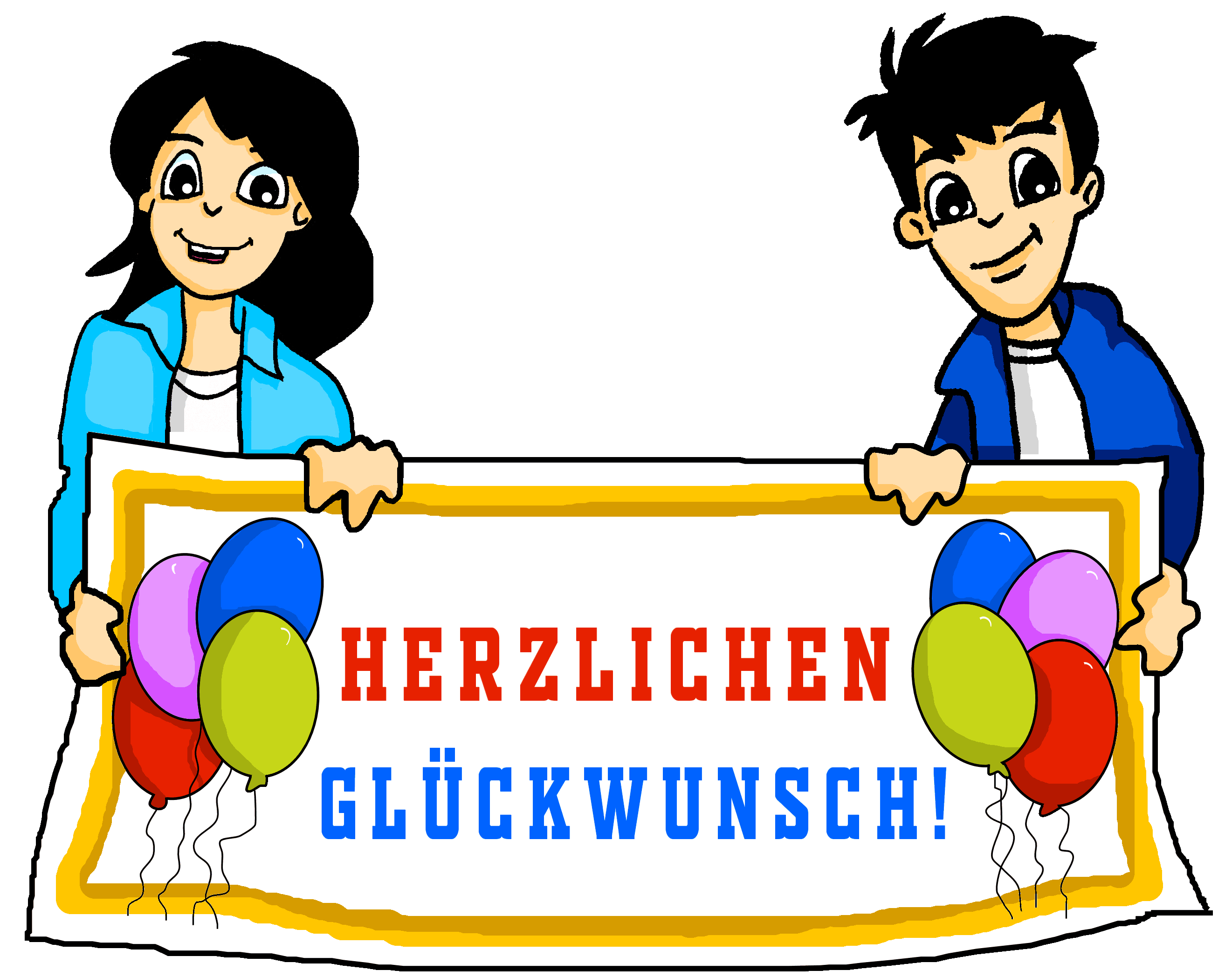 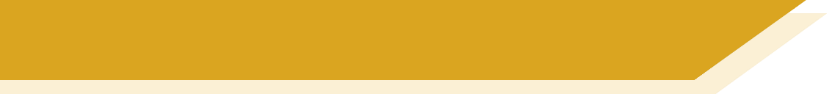 Phonetik
Person A
Person B
Herzlichen Glückwunsch! What does it mean? Why the en on herzlichen? 
Again, “ich wünsche dir” (I wish you) is implied – making the phrase the direct object.
[Speaker Notes: Timing: 4 minutesAim: to practise the R1 endings –er for masculine and –e for feminine nouns using liebe/r plus masculine/ feminine names. Procedure:
Pairwork activity 
Before the speaking activity, click to reveal callout bubble and explain that ‘herzlichen Glückwunsch’ works along the same lines as Guten Tag and Zum Geburtstag viel Glück, where ‘I wish you’ is missing but implied. 
1. Person A says liebe or lieber.
2. Person B says the male or female name accordingly. Continue for items 2-6.
3. Swap roles and do the other 6 items.]
Phonetik
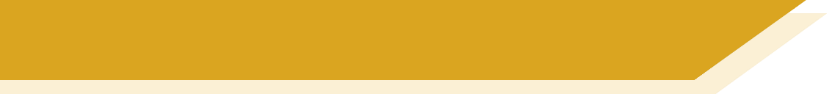 long and short [e]
Consolidation [11]

Y9 T2.1 Week 6 Slides 3-7; 18-20
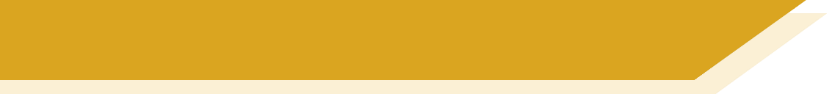 der Vokal ‘e’
Remember! German [e] can be short or long.
It is short when followed by more than one consonant, e.g., denken, Essen.
It is long when:
there is a double vowel, e.g. Meer, 
or when followed by the letter ‘h’, e.g. Lehrerin, 
or by a single consonant, e.g. geben.
Note: German final [e] is pronounced ‘uh’, e.g. danke, Klasse.
It is the same sound in the inseparable prefix ‘ge’ e.g. Gebäude.
[Speaker Notes: Timing: 1 minute

Aim: to introduce/consolidate SSC [e]

Procedure:
Introduce and elicit the pronunciation of the individual SSC [e] and then the source word again ‘geben’ (with gesture, if using).
Then present and elicit the pronunciation of the five cluster words.]
e
mehr
Leben
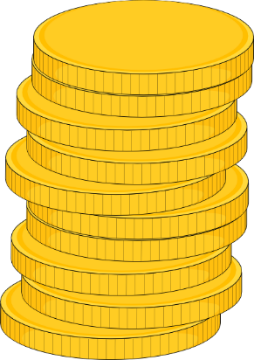 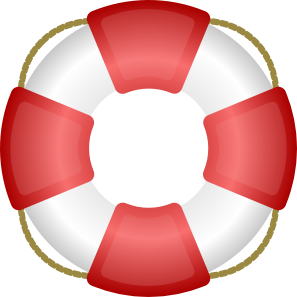 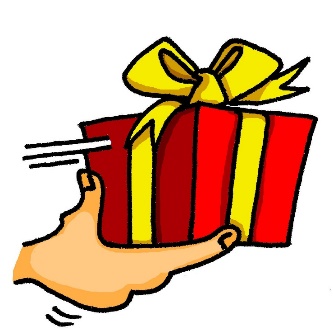 geben
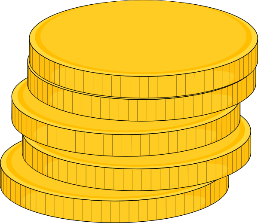 sehen
Idee
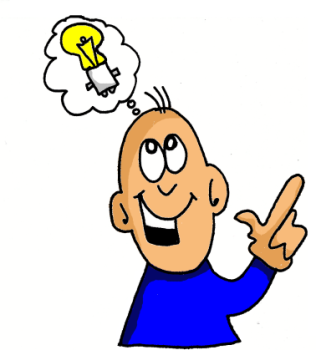 Meer
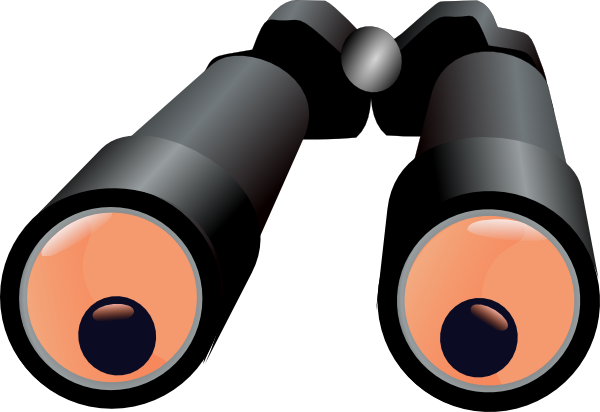 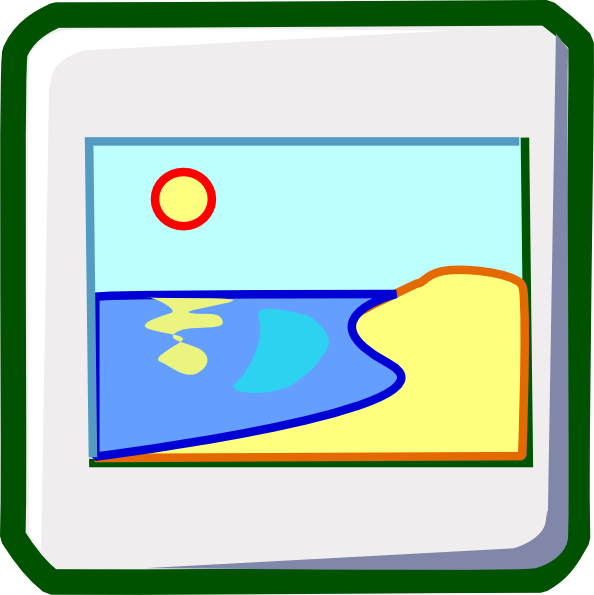 [Speaker Notes: Timing: 1 minute

Aim: to introduce/consolidate SSC [e]

Procedure:
Introduce and elicit the pronunciation of the individual SSC [e] and then the source word again ‘geben’ (with gesture, if using).
Then present and elicit the pronunciation of the five cluster words. 

The cluster words have been chosen for their high-frequency, from a range of word classes, with the SSC (where possible) positioned within a variety of syllables within the words (e.g. initial, 2nd, final etc.). Additionally, we have tried to use words that build cumulatively on previously taught SSCs (see the Phonics Teaching Sequence document) and do not include new SSCs. Where new SSCs are used, they are often consonants which have a similar symbol-sound correspondence in English.
Word frequency (1 is the most frequent word in German): geben [57]; mehr [58] Leben [220]; sehen [81]; Meer [977]; Idee [641].
Source:  Jones, R.L. & Tschirner, E. (2006). A frequency dictionary of German: core vocabulary for learners. Routledge]
e
besser
Ende
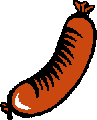 denken
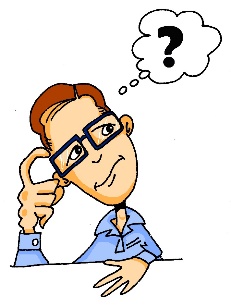 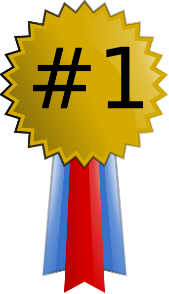 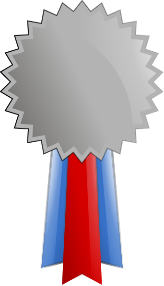 eng
helfen
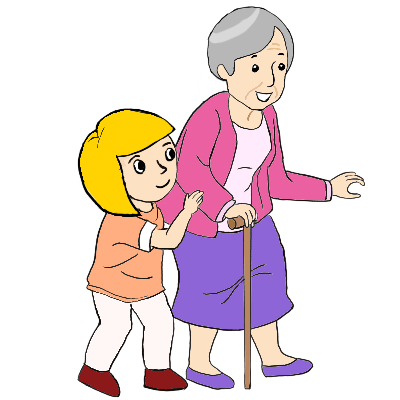 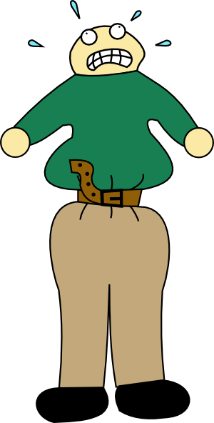 Bett
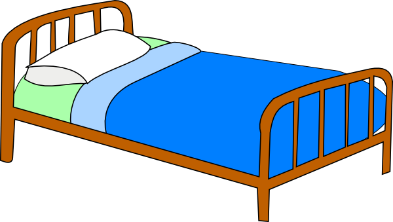 [Speaker Notes: Timing: 2 minutes

Aim: to introduce/consolidate SSC [e]

Procedure:
Introduce and elicit the pronunciation of the individual SSC [e] and then the source word again ‘denken’ (with gesture, if using).
Then present and elicit the pronunciation of the five cluster words. 

The cluster words have been chosen for their high-frequency, from a range of word classes, with the SSC (where possible) positioned within a variety of syllables within the words (e.g. initial, 2nd, final etc.). Additionally, we have tried to use words that build cumulatively on previously taught SSCs (see the Phonics Teaching Sequence document) and do not include new SSCs. Where new SSCs are used, they are often consonants which have a similar symbol-sound correspondence in English.
Word frequency (1 is the most frequent word in German): denken [124]; besser [231] Ende [204]; helfen [406]; Bett [654]; eng [591].
Source:  Jones, R.L. & Tschirner, E. (2006). A frequency dictionary of German: core vocabulary for learners. Routledge]
die Ausnahme – exception
hören / schreiben
Welches Wort passt nicht?
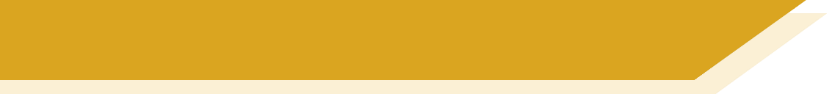 Phonetik [1/2]
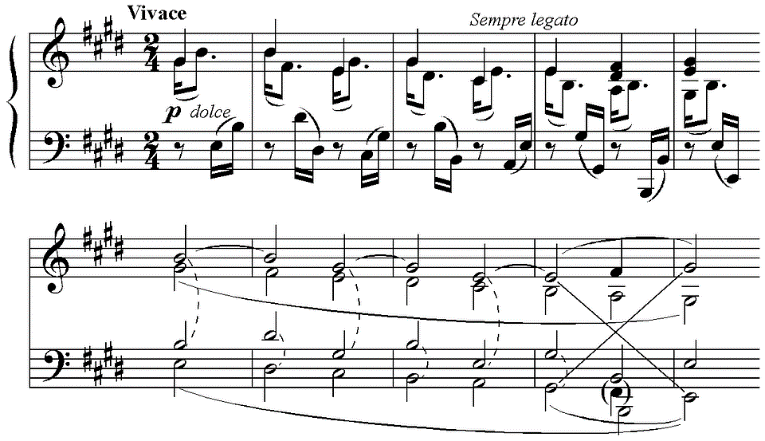 Person A liest die Wörter laut.  Person B dreht sich um  und schreibt die Ausnahme* auf.
1
2
3
4
Note: the ‘e’s not in bold are pronounced ‘uh’. We have a lot of this sound in English in, for example, ‘the butter’. It is called ‘schwa’.
[Speaker Notes: Timing: 8 minutes (2 slides)Aim: to practise long and short [e] sounds.Procedure:1. Ensure that students are clear that the odd one out is based on the long and short [e] sounds.
2. Partner B turns away.
3. Click for the words to appear.
4. Partner A reads the four sets of three words.
5. For each set, Partner B writes down the odd one out in each set, based on long and short [e].
6. Partner B turns back to check  answers.
7. Click audio buttons to hear a native speaker pronouncing the words.
8. Repeat on the following slide with partners swapping roles.

Word frequency of unknown words (1 is the most frequent word in German): Nest [>5000] Allee [>5000] Athlet [>5000] Insekt [4736]Source:  Jones, R.L. & Tschirner, E. (2019). A frequency dictionary of German: core vocabulary for learners. Routledge]
hören / schreiben
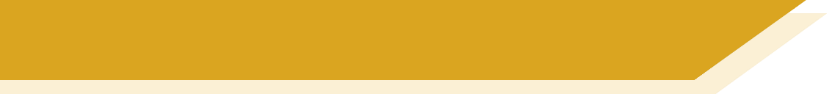 Phonetik [2/2]
Welches Wort passt nicht?
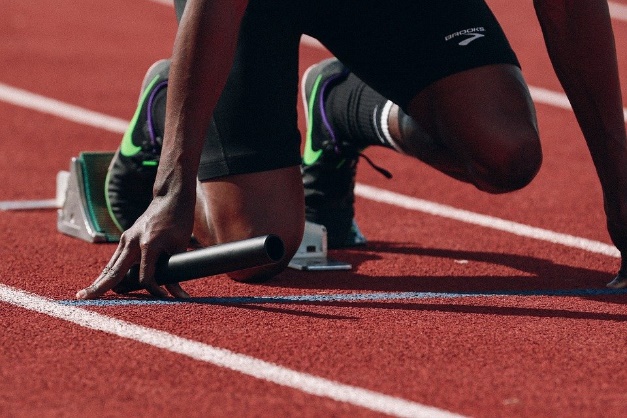 Person A liest die Wörter laut.  Person B dreht sich um  und schreibt die Ausnahme* auf.
1
2
3
4
[Speaker Notes: Slide 2]
lesen / hören
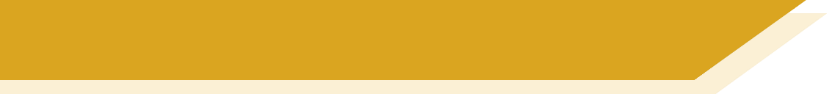 Phonetik [1/2]
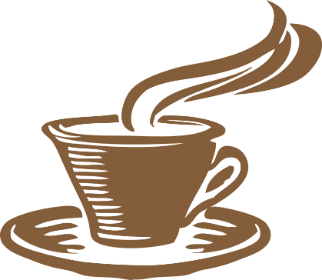 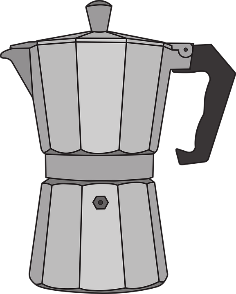 Hör zu. Wie viele Wörter haben langes oder kurzes [e]?
Person A liest die Sätze laut.  Person B dreht sich um  und schreibt / für jede SSC.
/
/
1
/
//
2
/
///
3
/
//
4
[Speaker Notes: Timing: 10 minutes (2 slides)Aim: to practise long and short [e] sounds.

Notes: 
i) There is an easier version of this activity on slide 19.ii) Remind students that they are only listening out for long [e] and short [e], not schwa or [er] sounds.Procedure:1. Partner B turns away.
2. Click to bring up the table of four sentences.
3. Partner A reads the four sentences.
4. Partner B writes down how many long and short [e] sounds they hear in each sentence.
5. Click to reveal answers.
6. Click audio buttons to hear a native speaker.
7. Repeat on the following slide with partners swapping roles.

Word frequency (1 is the most frequent word in German): Mittelmeer [4033] Schnee [1760] Gesellschaft [363] Armee [2209] Beere [>5000] ehemalig [883]Source:  Jones, R.L. & Tschirner, E. (2019). A frequency dictionary of German: core vocabulary for learners. Routledge]
lesen / hören
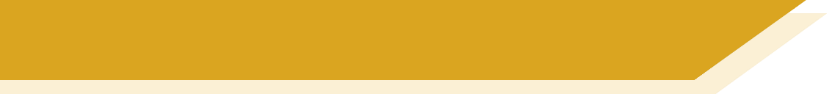 Phonetik [2/2]
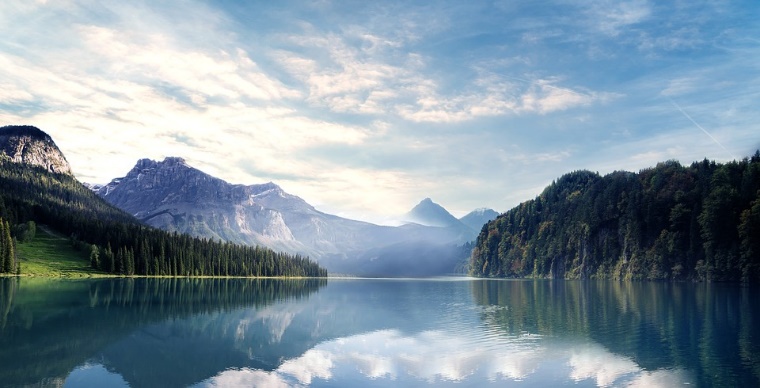 Hör zu. Wie viele Wörter haben langes oder kurzes [e]?
Person B liest die Sätze laut.  Person A dreht sich um  und schreibt / für jede SSC.
//
--
1
//
/
2
3
//
//
//
--
4
[Speaker Notes: Slide 2]
lesen / hören
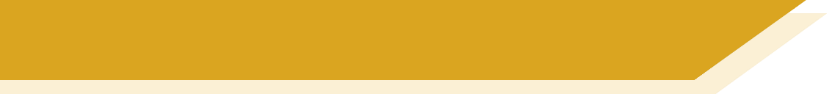 Phonetik
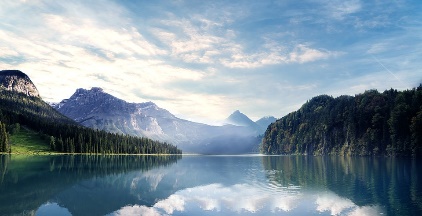 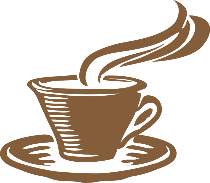 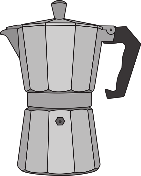 Hör zu. Schreibe die Wörter mit [e]
1
___
________.
2
_____
_____.
___
3
___  ____  _____.
4
_____.
_______ _____________
5
_______  ______.
6
_____.
_____
___
7
_______    ___________
______.
___
8
__
_____
[Speaker Notes: Note: A more challenging version of this activity can be found on the previous two slides.
Timing: 10 minutesAim: to practise long and short [e] sounds.
Procedure:1. Click to play audio.
2. Students transcribe gapped words with long and short [e].
3. Click to reveal the sentence.Note: Some words are known, some are unknown.  Where words are underknown and multiple spellings of the SSC are possible (i.e. e, ee, eh), teachers should acknowledge all appropriate attempts at transcription.

Word frequency (1 is the most frequent word in German): Mittelmeer [4033] Schnee [1760] Gesellschaft [363] Armee [2209] Beere [>5000] ehemalig [883]Source:  Jones, R.L. & Tschirner, E. (2019). A frequency dictionary of German: core vocabulary for learners. Routledge]
Phonetik
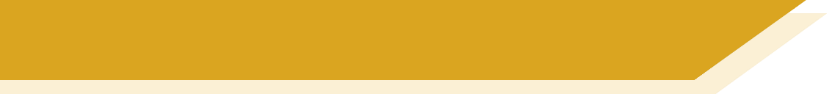 long and short [e]
Consolidation [12]

Y9 T3.1 Week 6 Slide 6